CONTROL OF COPPER RESISTANCE AND INORGANIC SULFUR METABOLISMBY PARALOGOUS REGULATORS IN STAPHYLOCOCCUS AUREUS
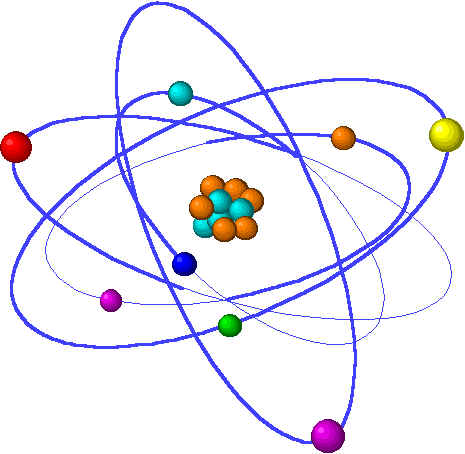 Nicholas E. Grossoehme
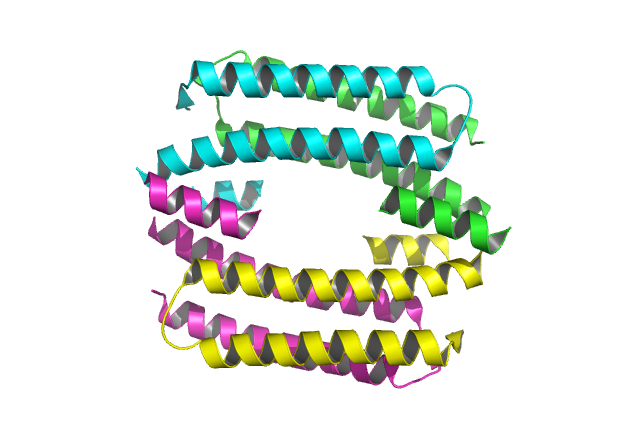 1
Transcriptional Repressors
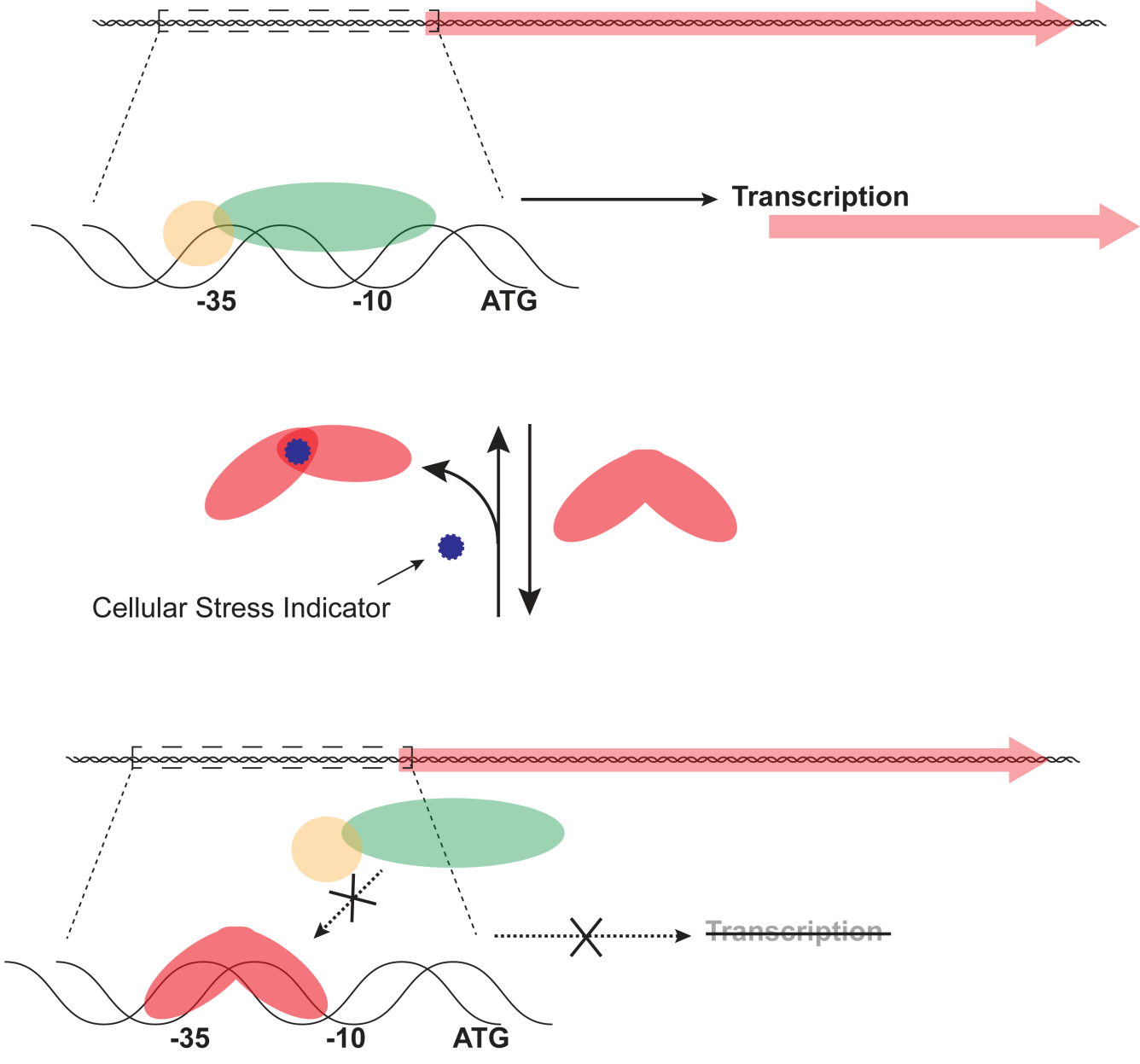 2
Allosteric Model of Transcriptional Control
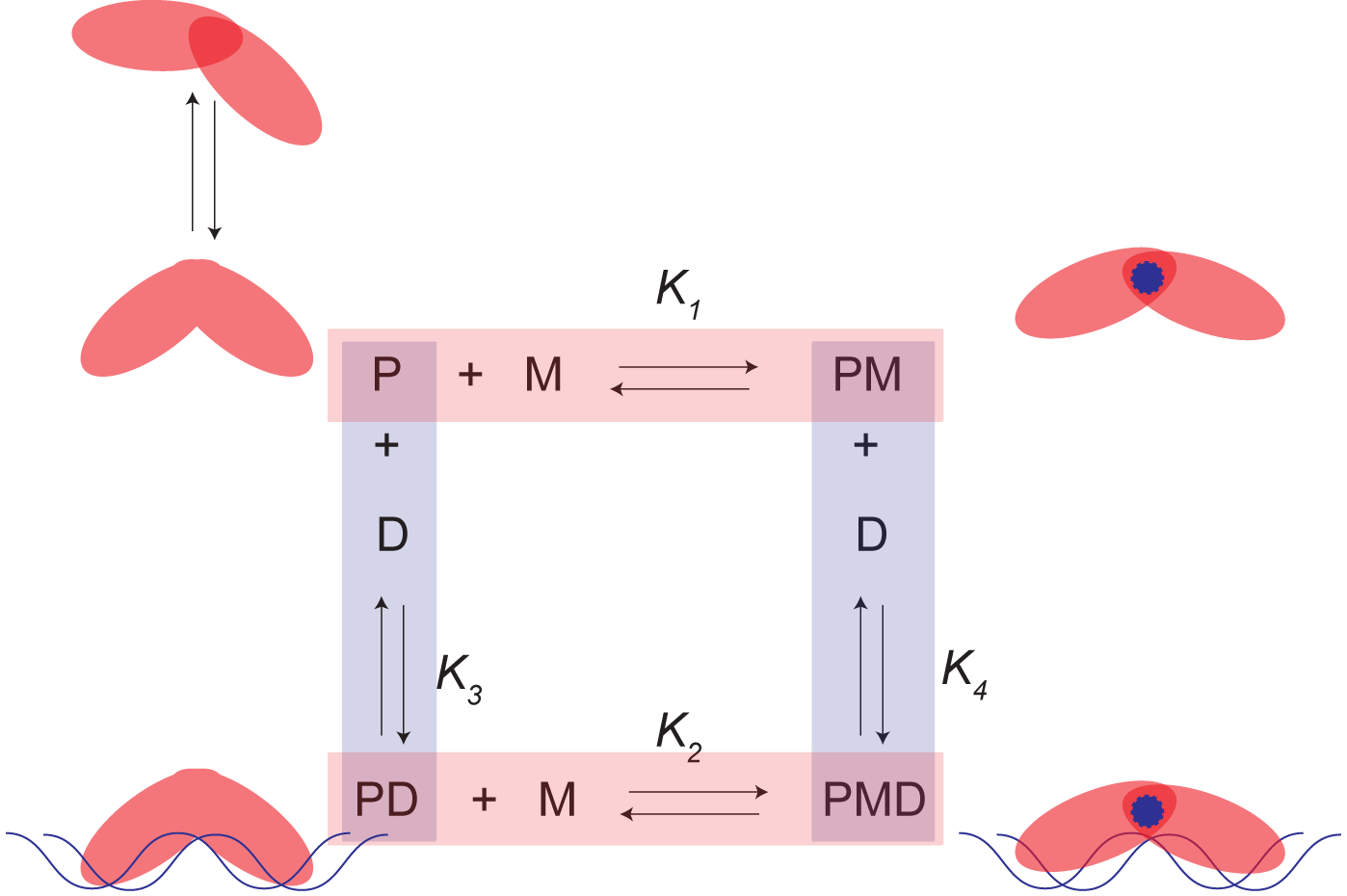 Effector molecule stabilizes one conformation
Apoprotein is in a dynamic equilibrium between two binding conformations
Ternary complex may or may not be stable
DNA stabilizes one conformation
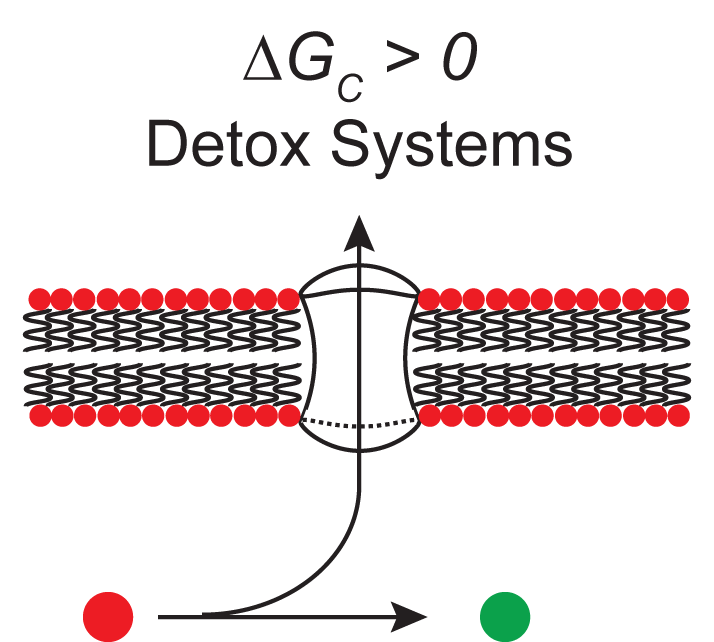 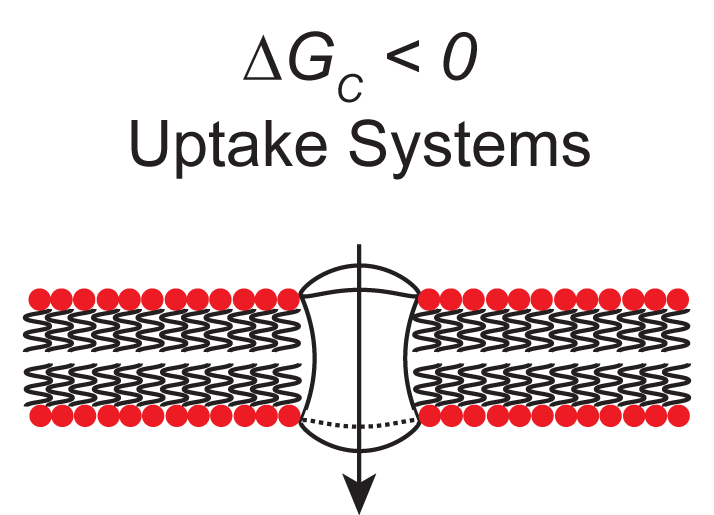 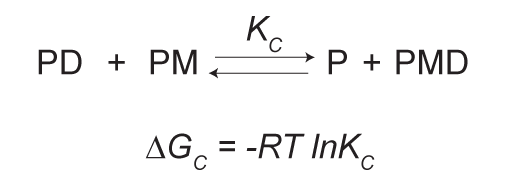 3
Allosteric Model of Transcriptional Control
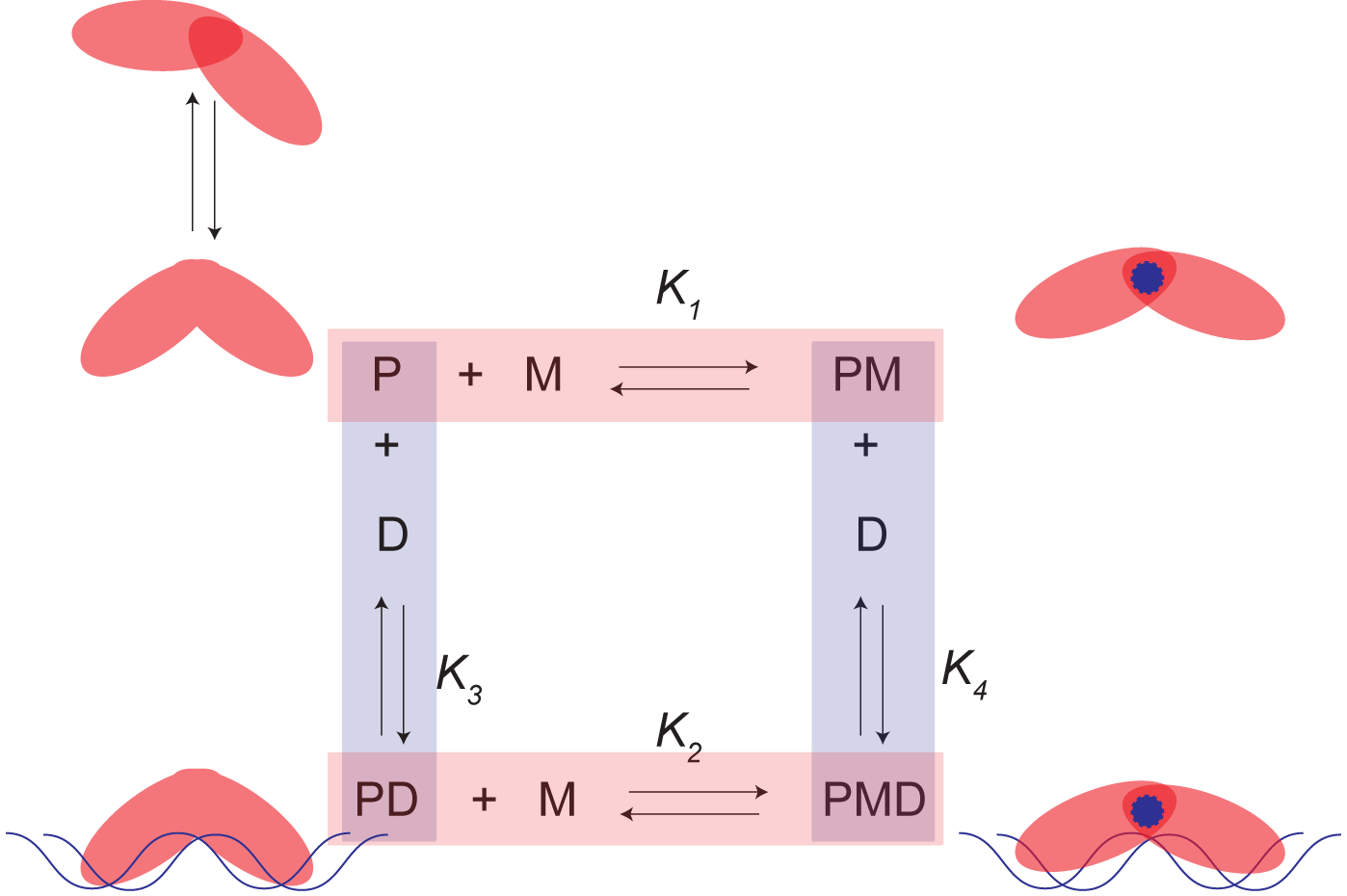 Effector molecule stabilizes one conformation
Apoprotein is in a dynamic equilibrium between two binding conformations
Ternary complex may or may not be stable
DNA stabilizes one conformation
Determine as many equilibrium constants as possible
Investigate DNA binding modes and specificity
Determine induction molecule and mechanism
(Metal) coordination information
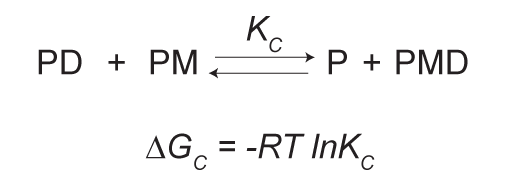 4
Metal regulatory protein families demonstrate adaptive evolution
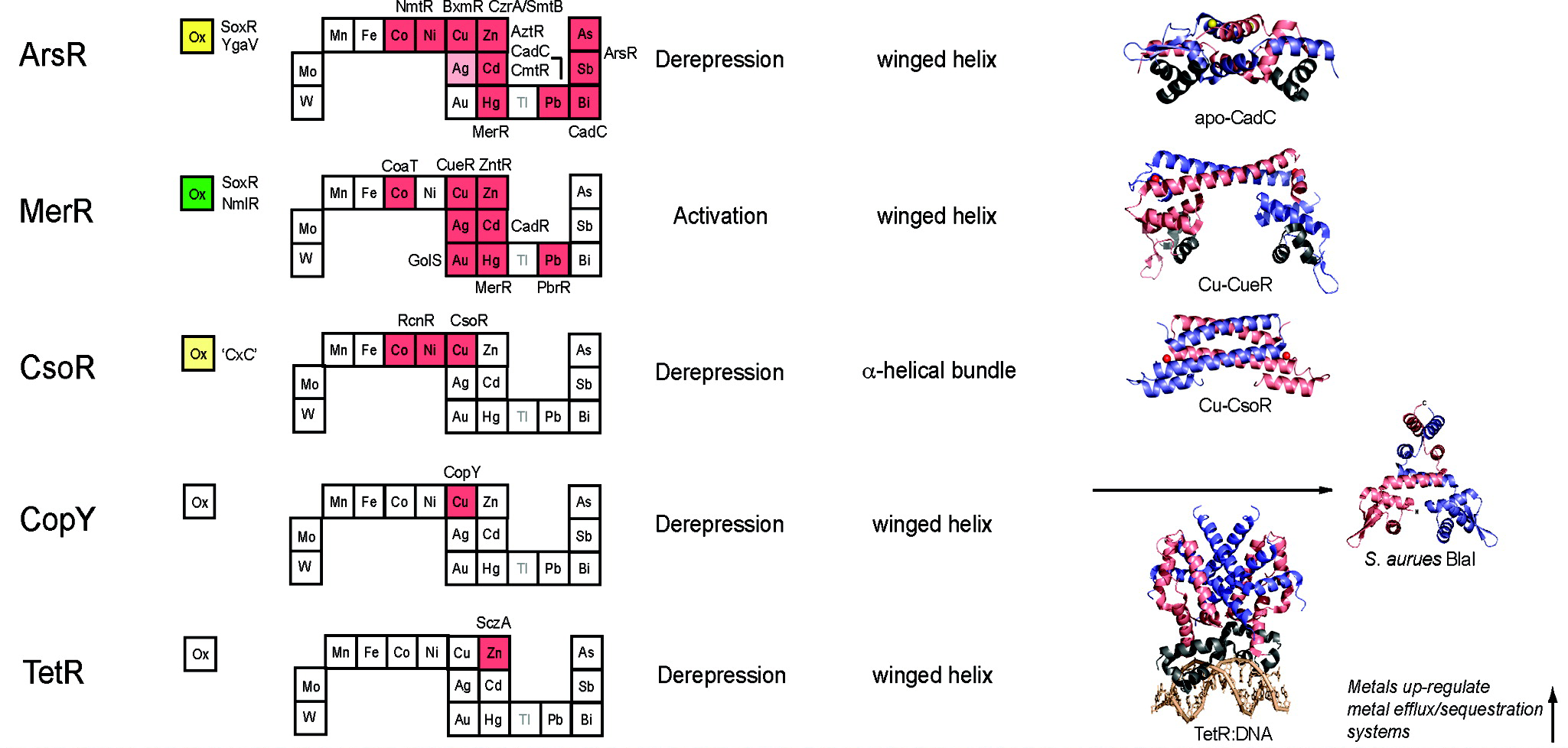 5
Ma, Z., Jacobsen, F. E., and Giedroc, D. P. (2009) Chem Rev 109, 4644-4681
CsoR Family of Transcription Regulators
M. tuberculosis CsoR is the founding member of a new class of metal sensing transcriptional regulators
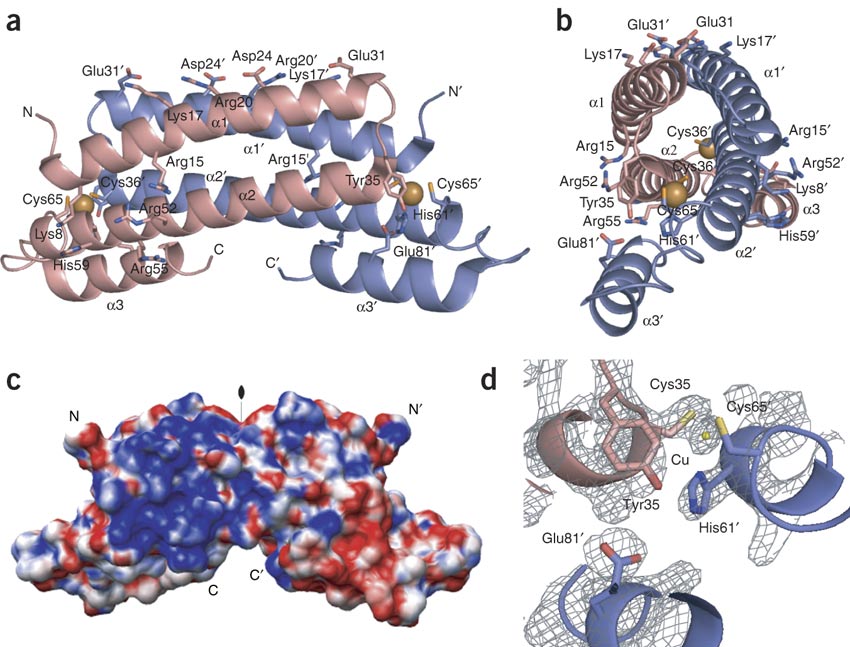 Liu, T., Ramesh, A., Ma, Z., Ward, S. K., Zhang, L., George, G. N., Talaat, A. M., Sacchettini, J. C., and Giedroc, D. P. (2007) Nat Chem Biol 3, 60-68
6
CsoR Family – Expanded Sensitivity
Allosteric inducer of CsoR family members can be predicted based on a 4 residue signature WXYZ
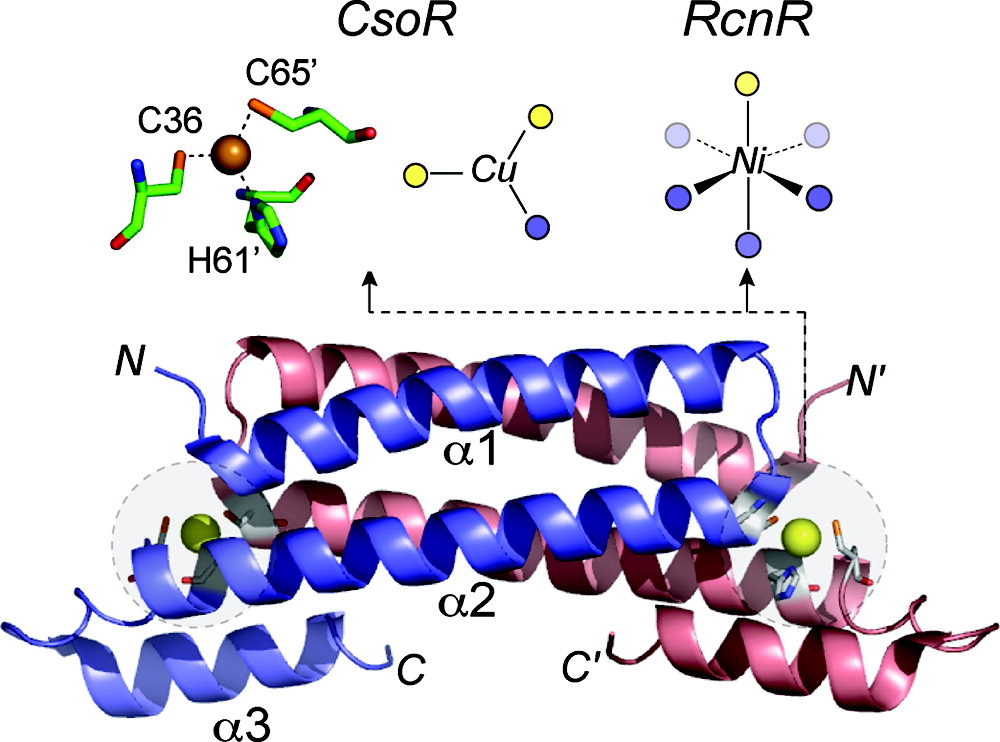 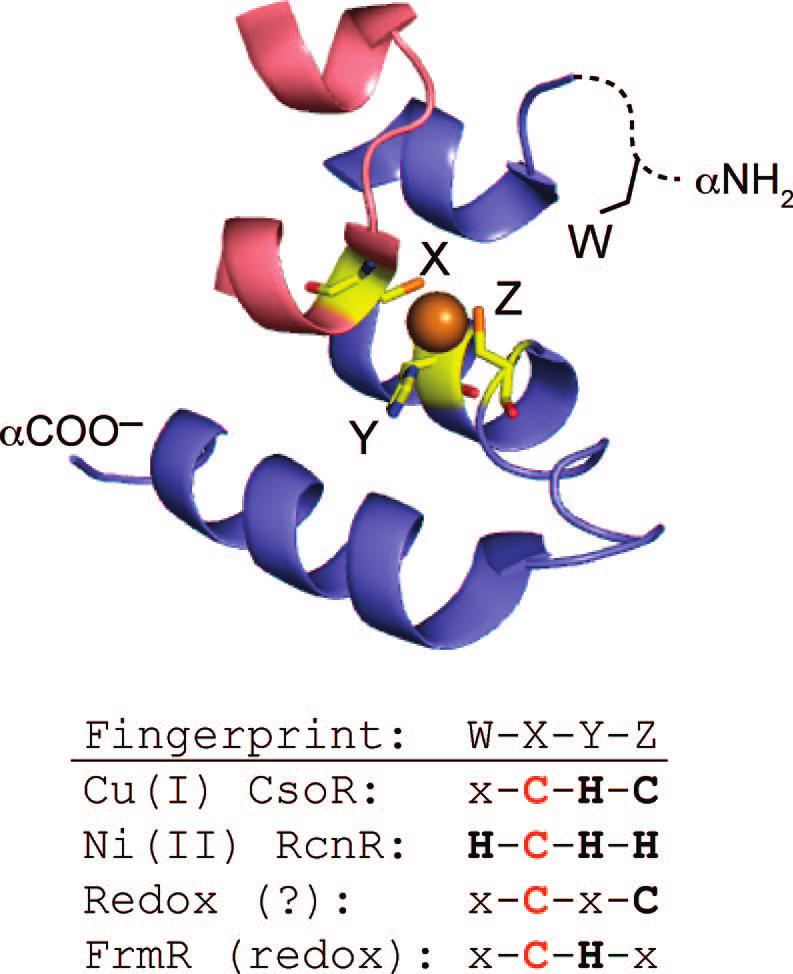 7
Ma, Z., Jacobsen, F. E., and Giedroc, D. P. (2009) Chem Rev 109, 4644-4681
CsoR Family – mechanism of allosteric control
Removing H-bonding potential of the e-N in the Cu-coordinating Histidine removes destroys allosteric communication.
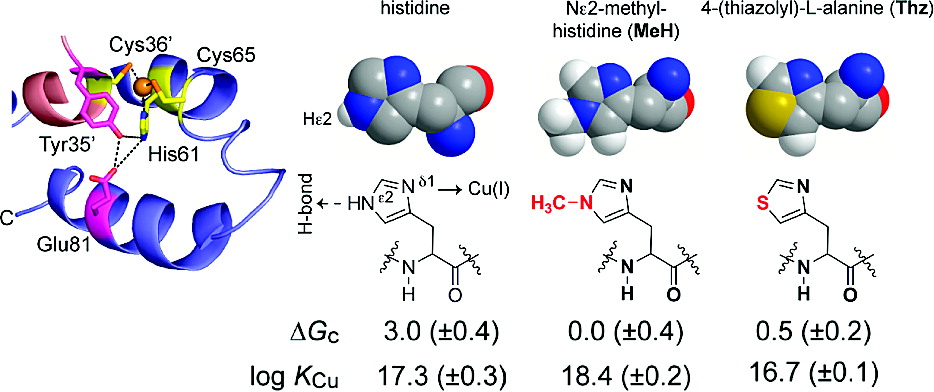 8
)   Ma, Z., Cowart, D. M., Ward, B. P., Arnold, R. J., DiMarchi, R. D., Zhang, L., George, G.
         N., Scott, R. A., and Giedroc, D. P. (2009) J Am Chem Soc 131, 18044-18045
CsoR regulators selectively binds to DNA with a GC-tract
Three types of specific binding motifs have been found for CsoR family members.
All contain a core of GC base pairs.
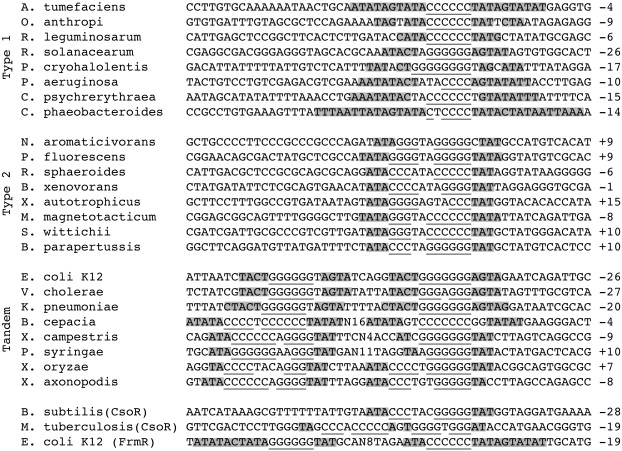 9
Iwig, J. S., Leitch, S., Herbst, R. W., Maroney, M. J., and Chivers, P. T. (2008) J Am Chem Soc 130, 7592-7606
CsoR regulators selectively binds to DNA with a GC-tract
GC-tracts promote A-form DNA resulting in A-B DNA helical junctions
A-form DNA is characterized by a transition from (+)  (-) helicity at 250 nm and more intense maximum ~270
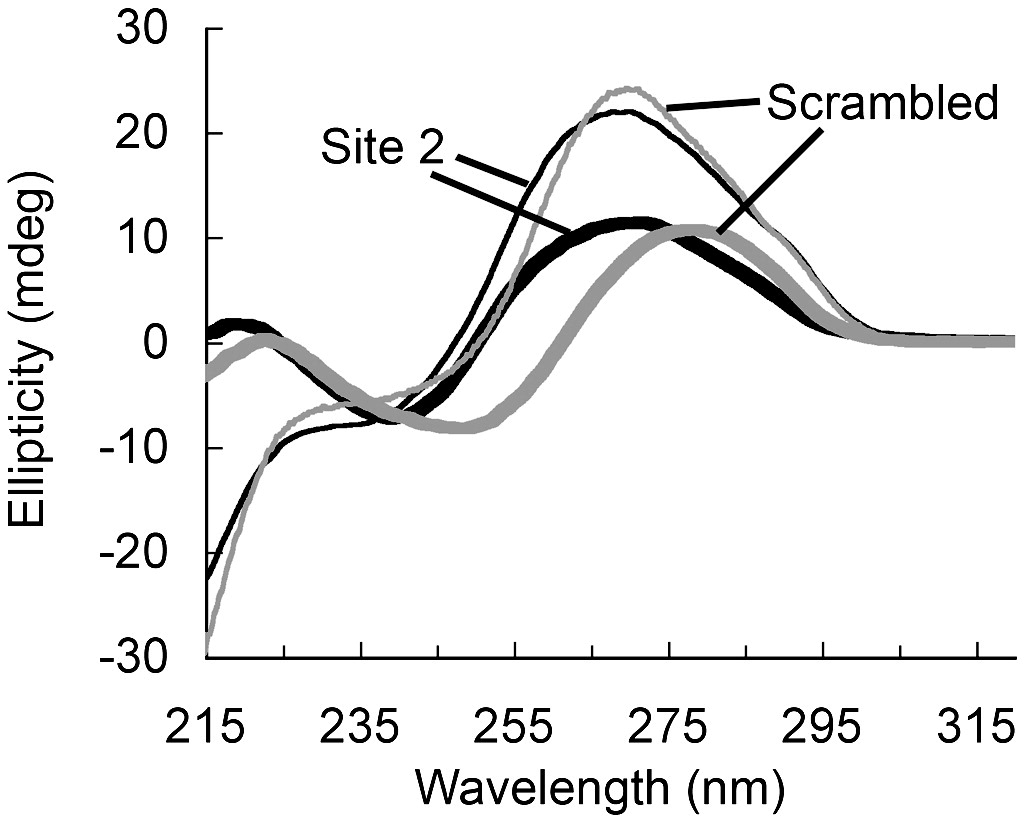 RncR binding region possess A-form DNA characteristics
10
Iwig, J. S., Leitch, S., Herbst, R. W., Maroney, M. J., and Chivers, P. T. (2008) J Am Chem Soc 130, 7592-7606
S. aureus encodes a putative CsoR
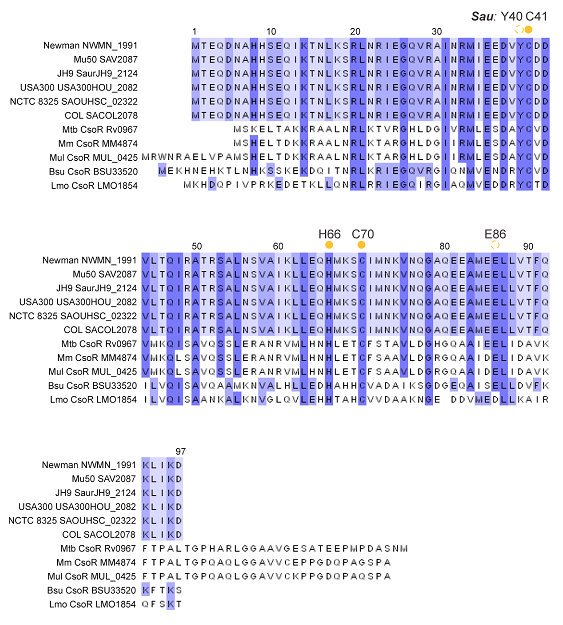 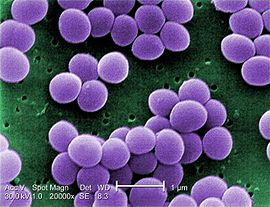 Staphylococcus aureus is an opportunistic gram positive human pathogen

Associate with a wide range of hospital and community-acquired diseases

Increasing prevalence of methicillin resistance in low incidence areas
11
CsoR binds stoichiometric Cu(I)
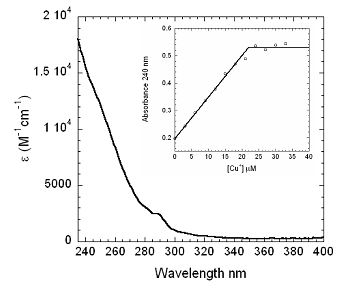 Sau CsoR bind one copper ion per monomer
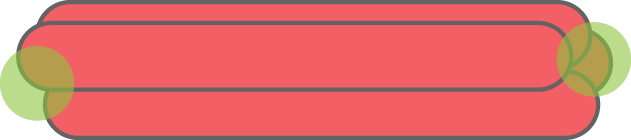 Conditions:
20 mM CsoR monomer
10 mM HEPES, 0.2 M NaCl, pH 7.0
12
CsoR binds Cu(I) with trigonal S2N geometry
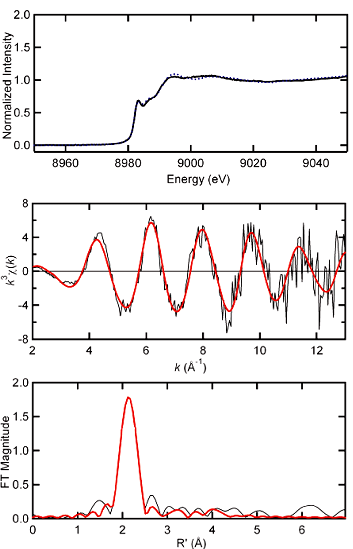 8980 eV K-edge is consistent with a three coordinate Cu(I) 1s 4p transition
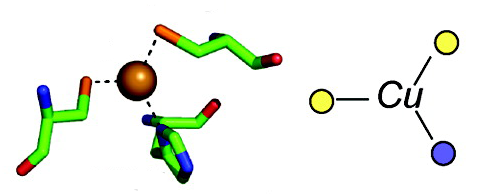 13
Assessing the Cu(I) – CsoR binding constant
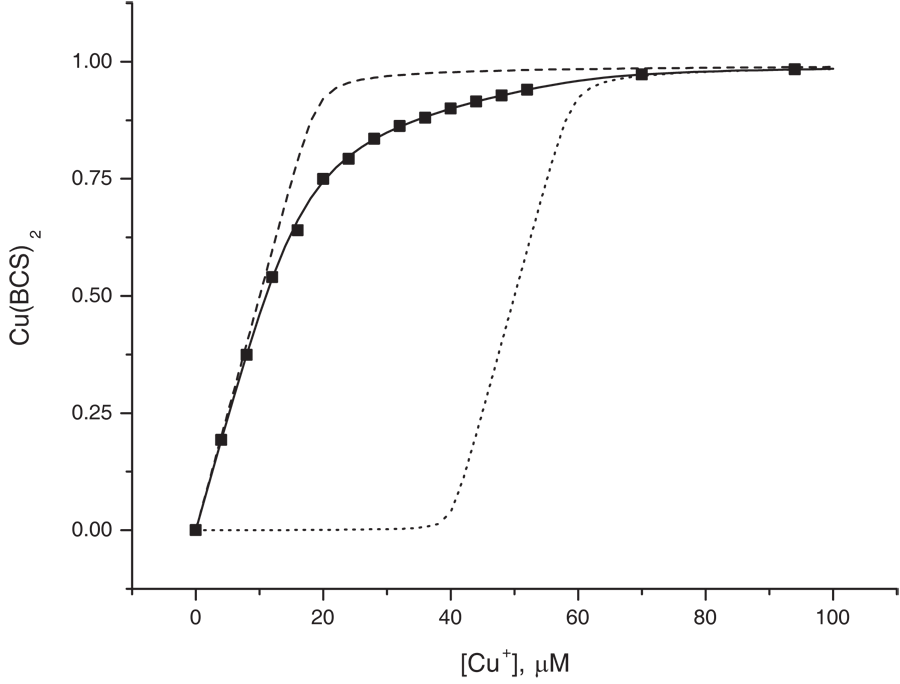 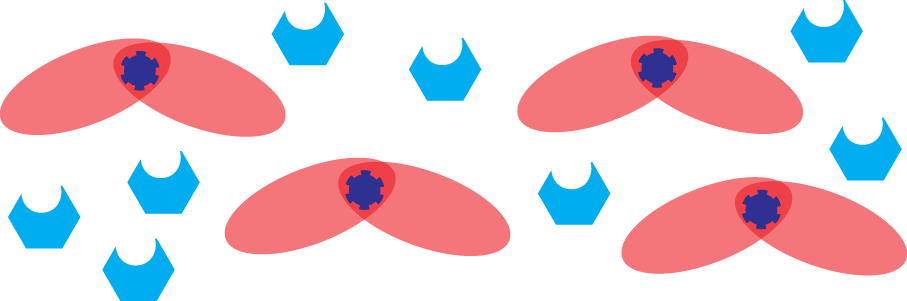 Kprotein << bBCS
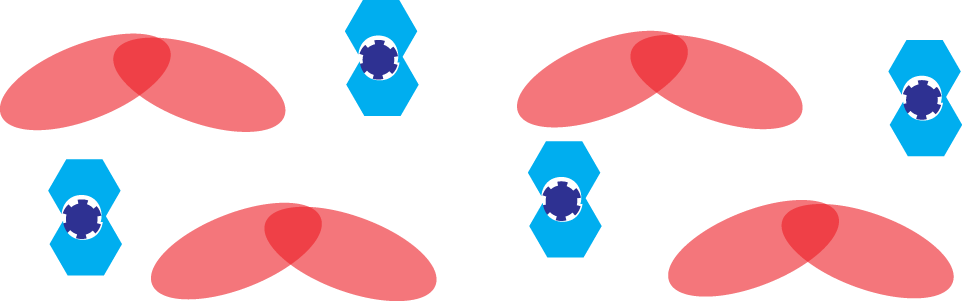 Kprotein >> bBCS
Kprotein ≈ bBCS
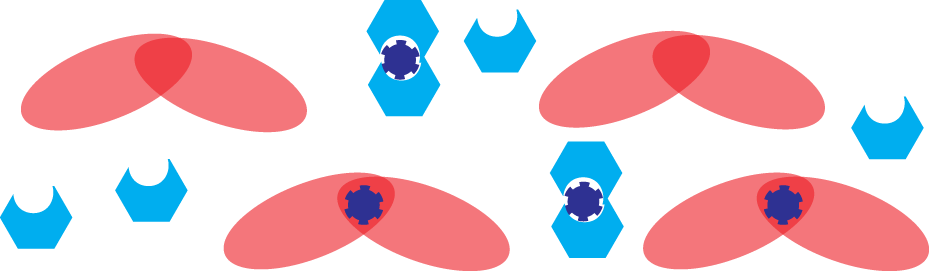 14
Assessing the Cu(I) – CsoR binding constant
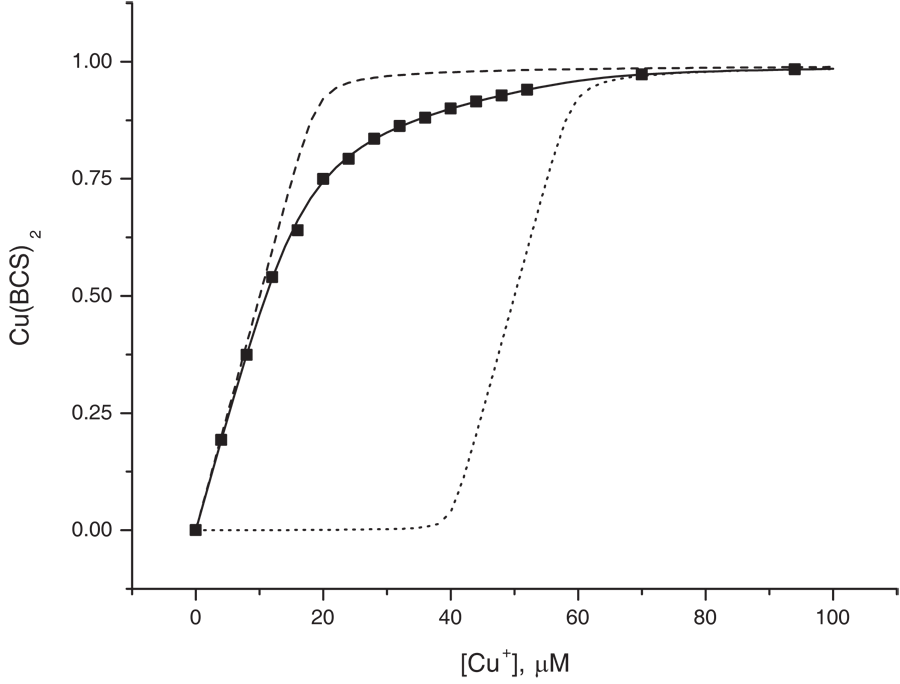 (1)   Ma, Z., Cowart, D. M., Ward, B. P., Arnold, R. J., DiMarchi, R. D., Zhang, L., George, G.
         N., Scott, R. A., and Giedroc, D. P. (2009) J Am Chem Soc 131, 18044-18045
(2)   Ma, Z., Cowart, D. M., Scott, R. A., and Giedroc, D. P. (2009) Biochemistry 48, 3325-3334
15
CsoR binds to copA promoter region
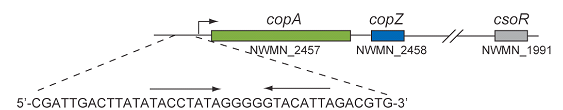 Conditions:
0.5 mM DNA
5 mM CsoR monomer
Preloaded Cu(I) (stiochiometric)
10 mM HEPES, 0.2 M NaCl, pH 7.0
6% polyacrylamide gel in TBE
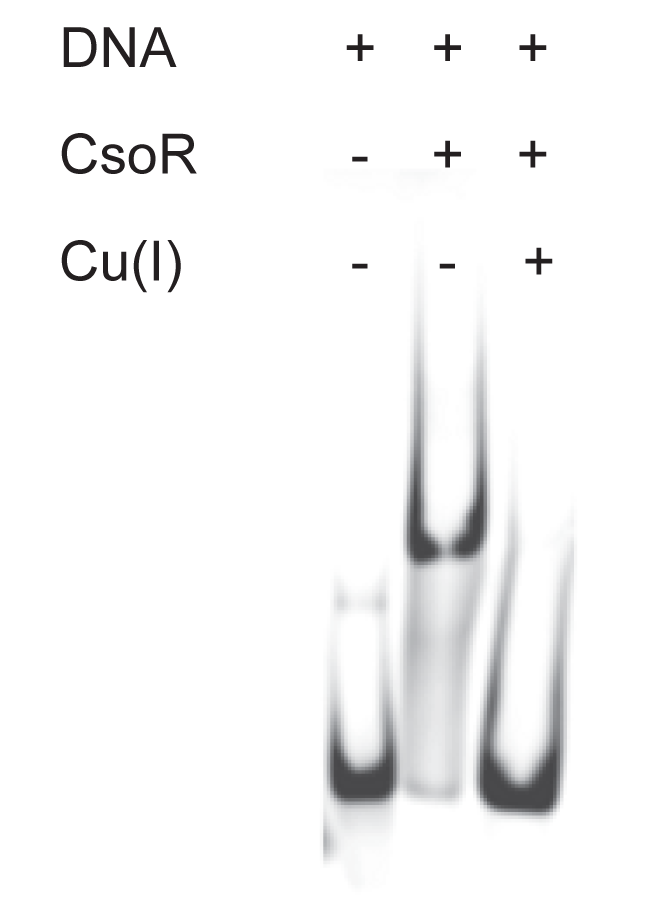 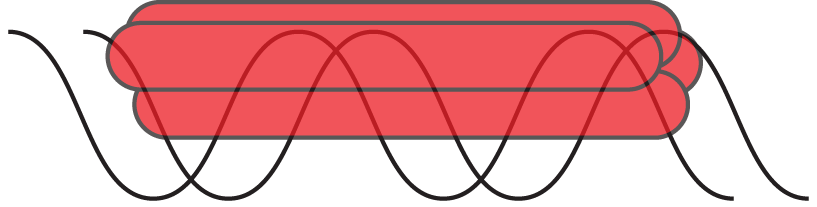 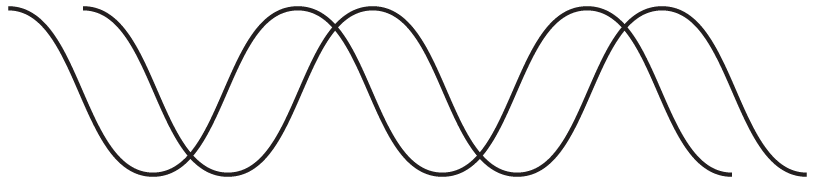 16
CsoR binds to copA promoter region
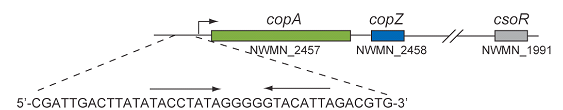 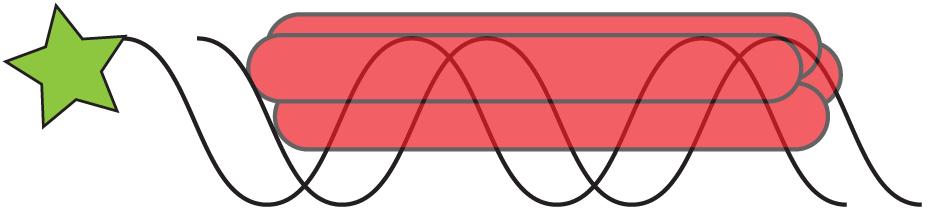 Conditions:
10 nM DNA
20 mM HEPES, 0.2 M NaCl, pH 7.0
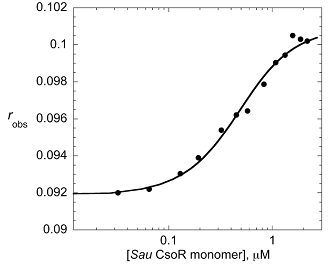 Ktet = 3 x 107 M-1
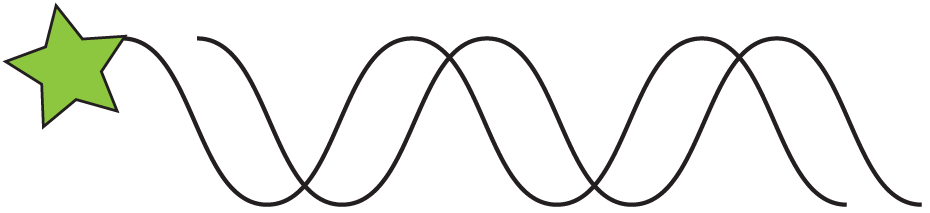 17
CsoR is the biological regulator of copA
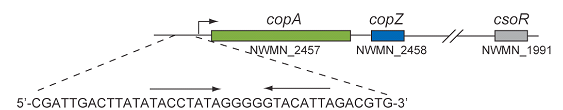 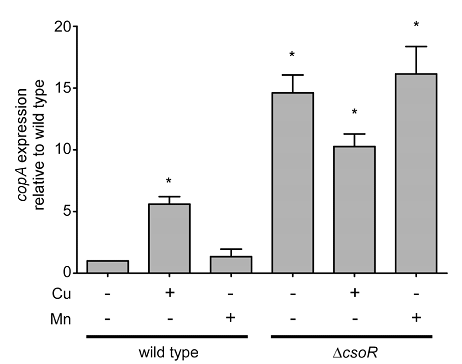 copA levels are increase ~6x when 1 mM CuCl2 is added to the media.


copA is constitutively on in a ΔcsoR mutant and is unresponsive to metals
18
CsoR is a Cu(I) sensitive repressor of copA
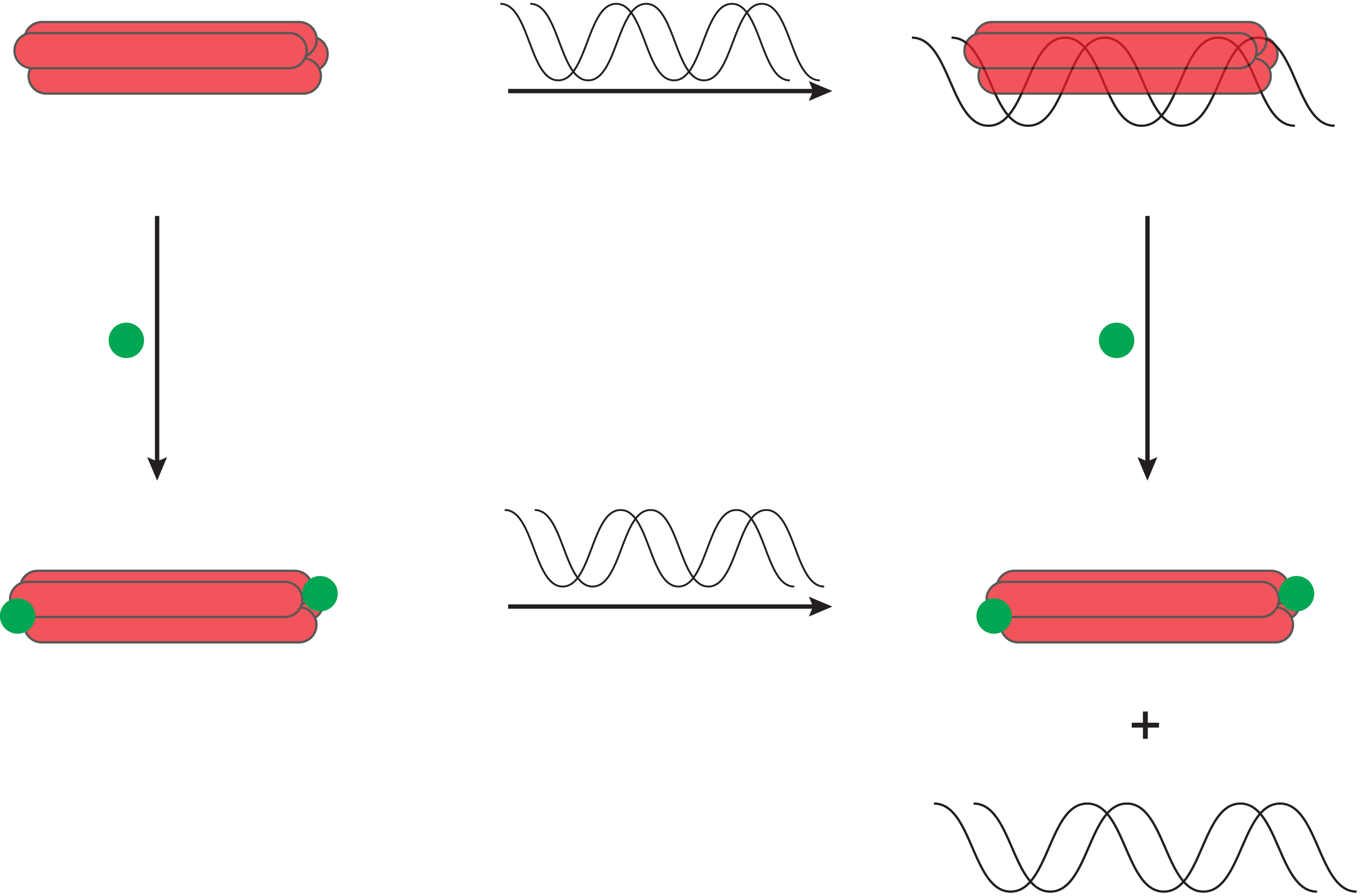 Ktet = 3 x 107 M-1
K = 1.26 x 1018 M-1
19
ΔcsoR confers modest copper tolerance
Deleting csoR  
Detoxification system always on
Confers some tolerance to S. aureus
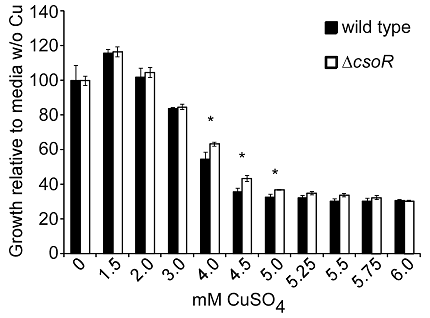 20
All strains of S. aureus contains a second CsoR
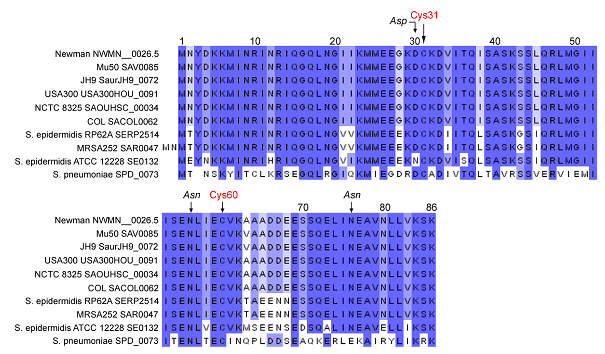 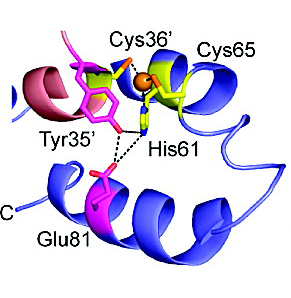 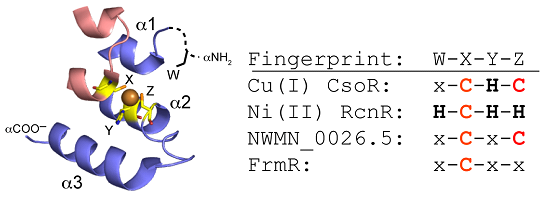 As compared to CsoR
35% Identical
60% Similar
21
NWMN_0026.5 regulates 0026  0029
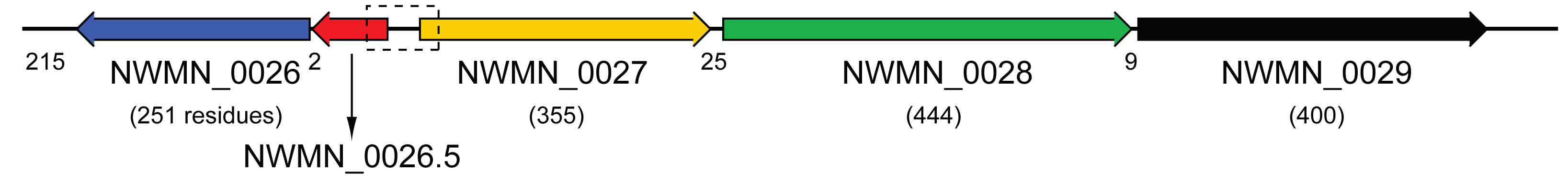 Δ0026.5
0027  0029 constitutes a polycistronic operon in S. aureus under the control of NWMN_0026.5
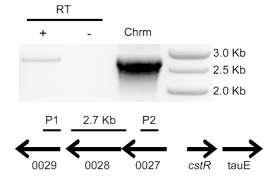 Amplified cDNA template prepared from Δ0026.5
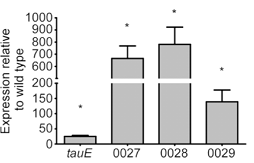 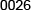 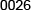 22
The cstR operon is unresponsive to copper
No measurable change in the mRNA levels of tauE when under copper stress
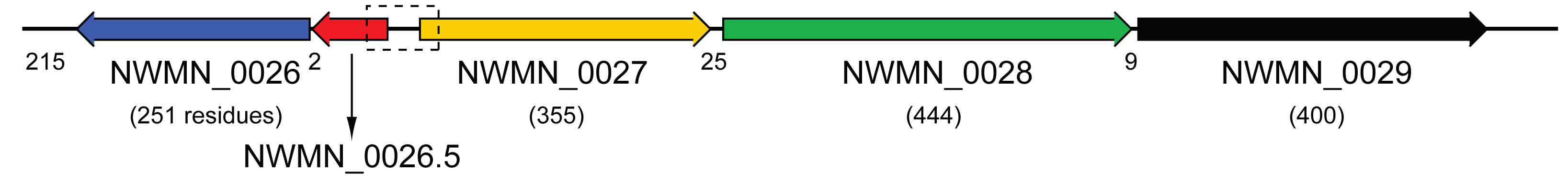 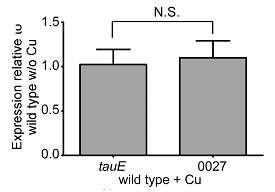 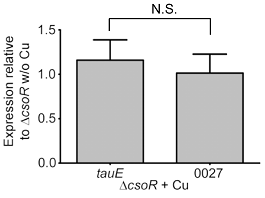 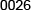 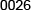 copA mRNA (regulated by the copper sensing CsoR) is not effected by ΔcstR
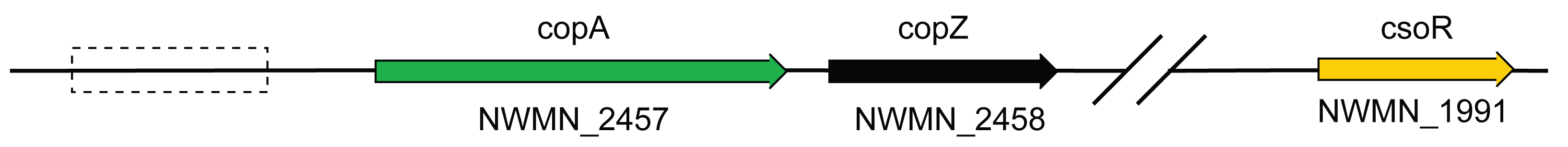 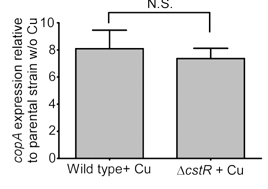 23
The intergenic region contains two CsoR binding candidates
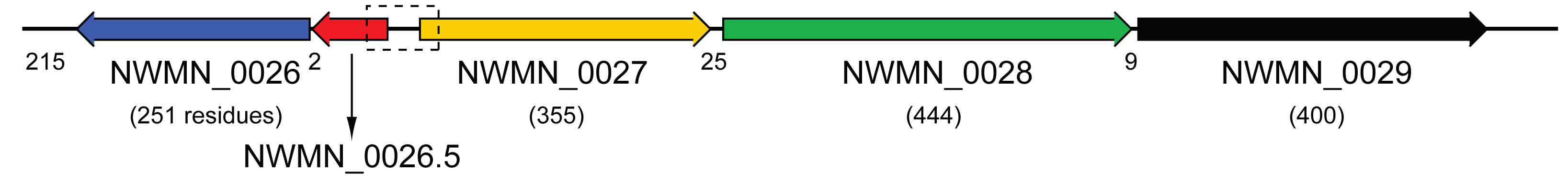 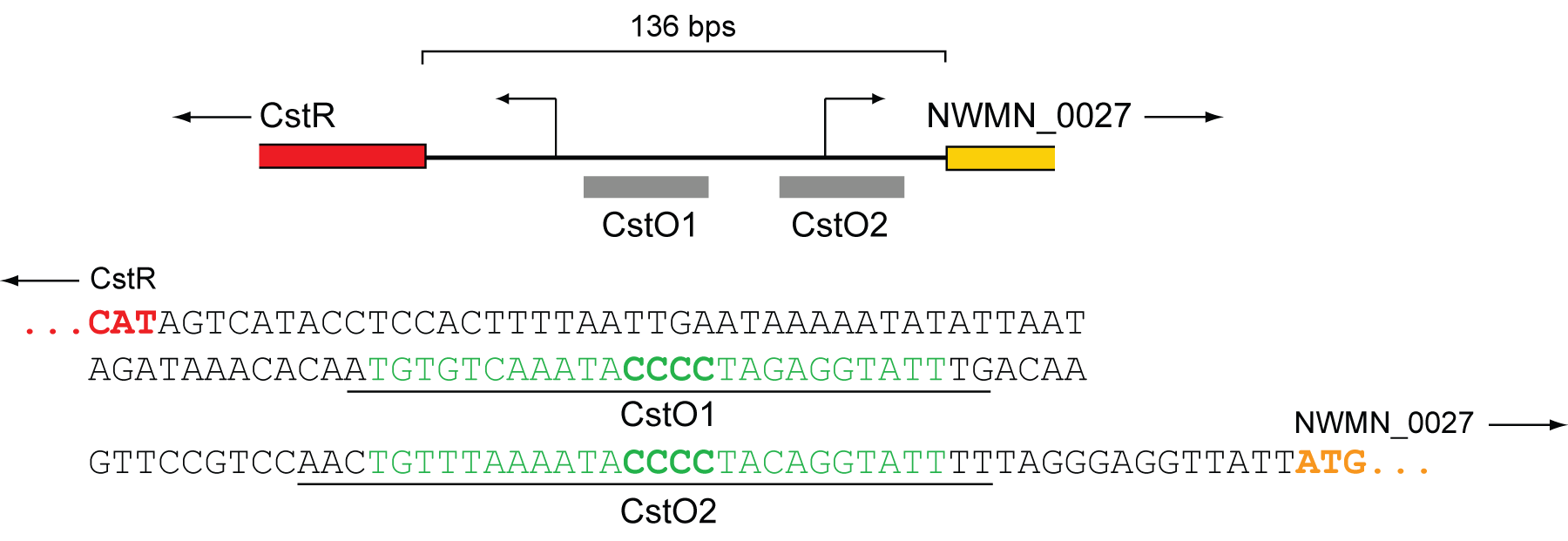 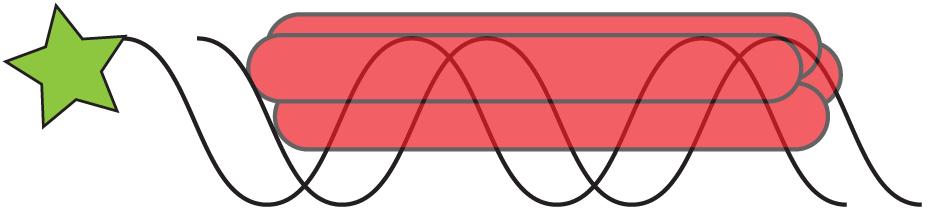 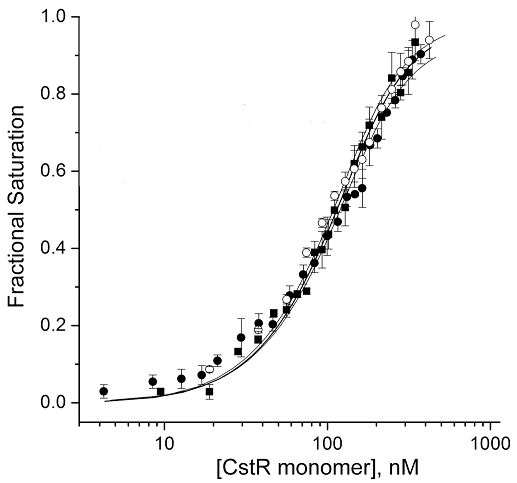 Conditions:
10 nM dsDNA
20 mM HEPES, 0.2 M NaCl, pH 7.0
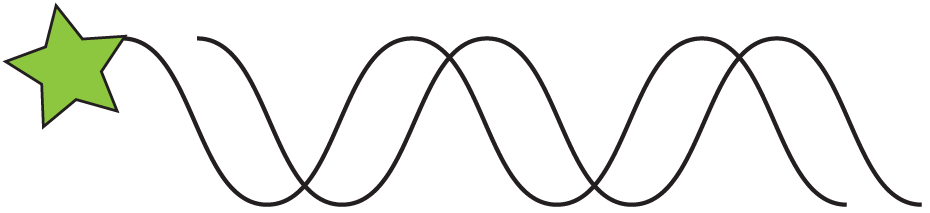 24
Two CstR tetramers bind to CstO1
Model-independent analysis of CstR binding to CstO1 demonstrates that two CsoR tetramers interact the 28 bp dsDNA sequence
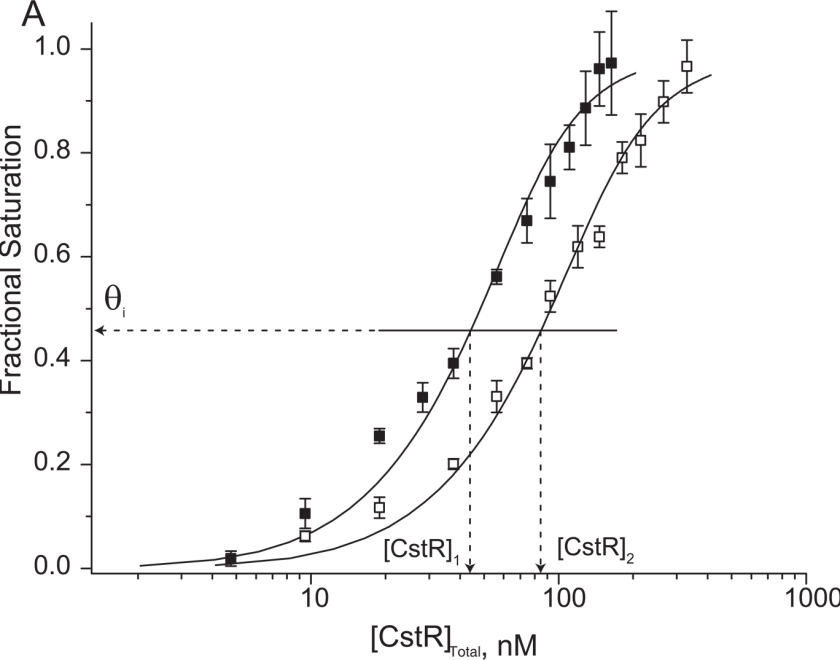 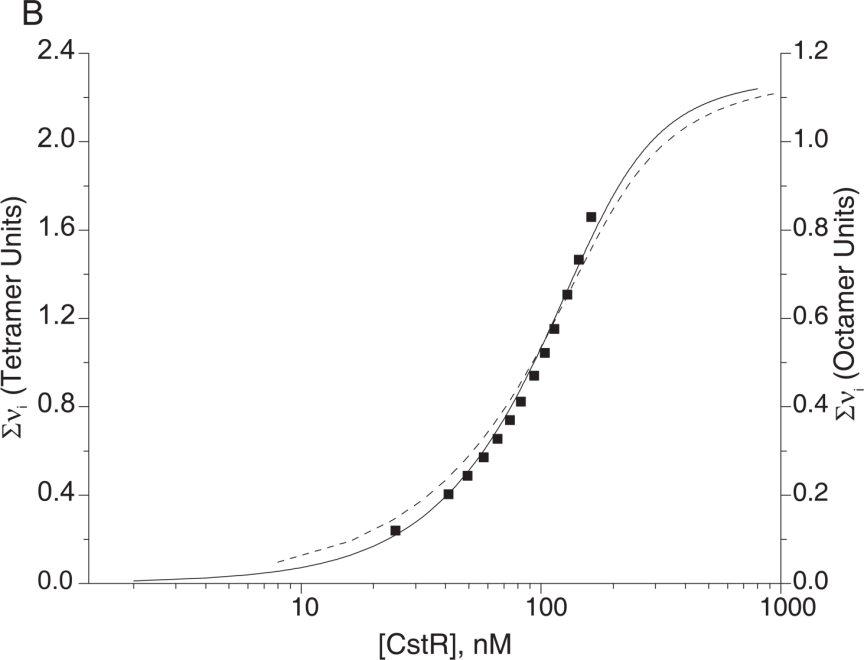 Number of ligands (CstR) bound to macromoluecule (DNA)
25
The intergenic region contains two CsoR binding candidates
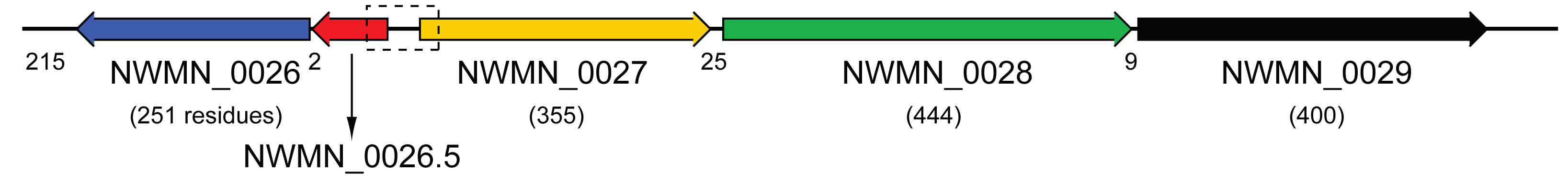 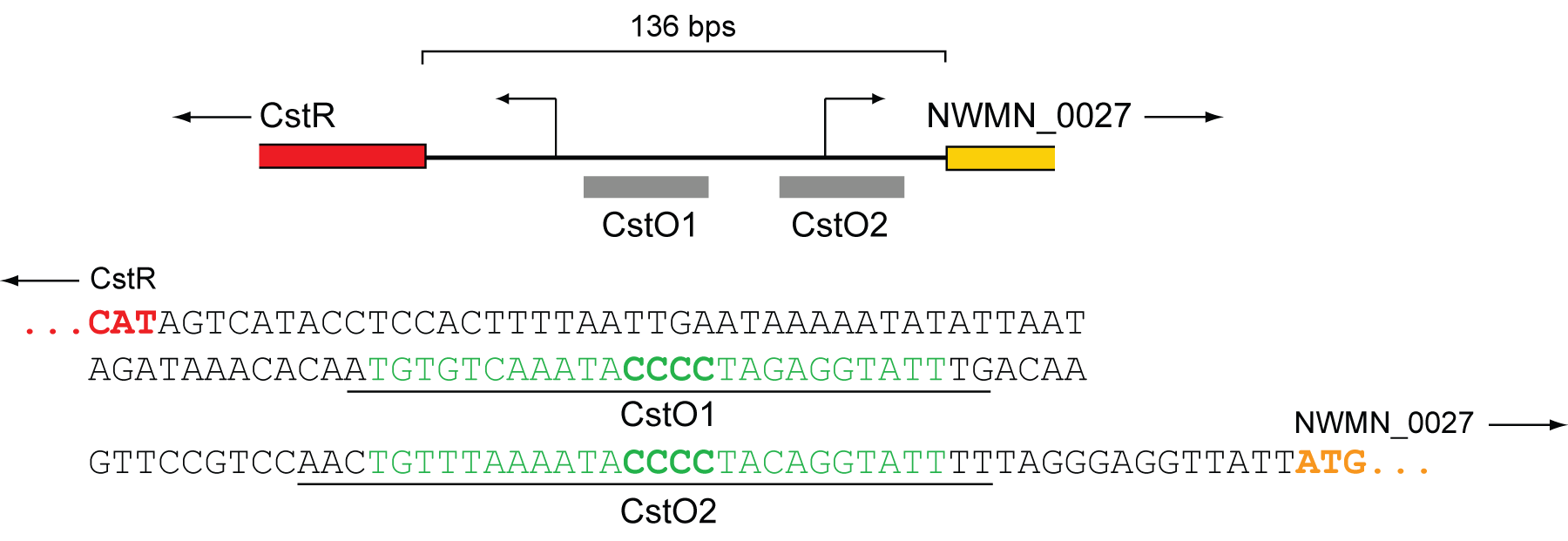 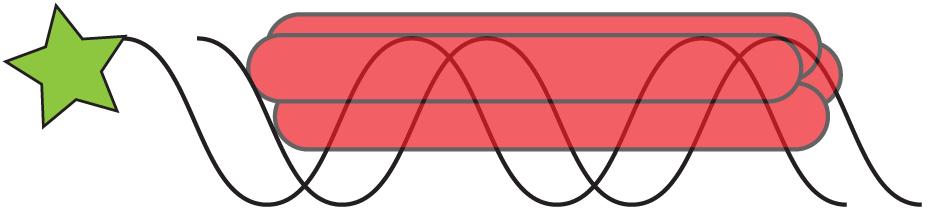 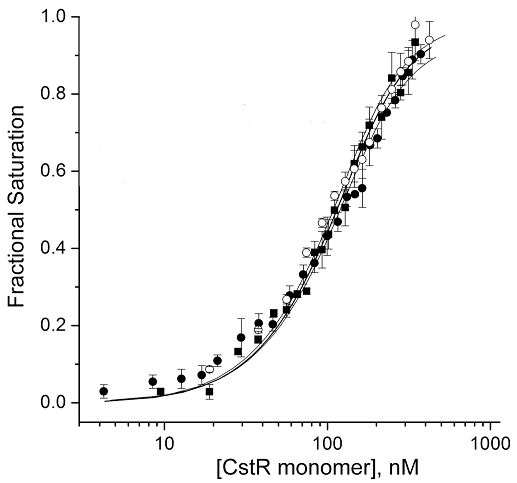 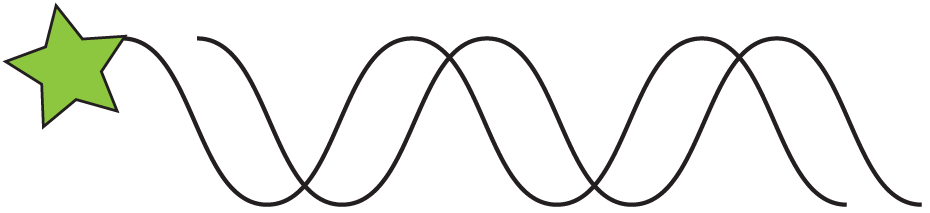 26
NWMN_0026.5 genetic neighborhood
Lacks metallo-responsive signature
Sulfite Export
TauE
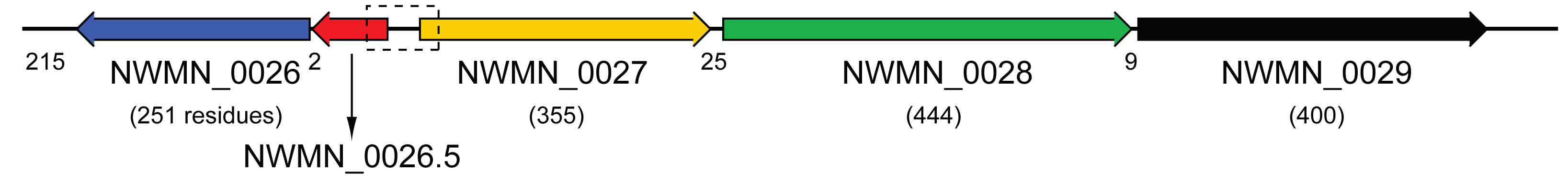 SO32- is toxic to S. aureus
Rhodanese
TusA
DsrE
Sulfur Transfer
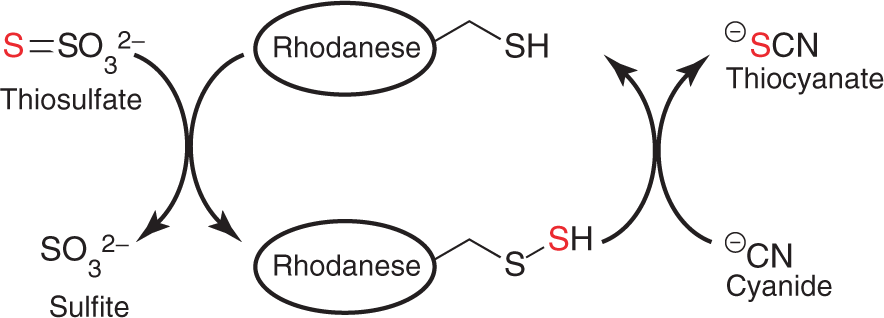 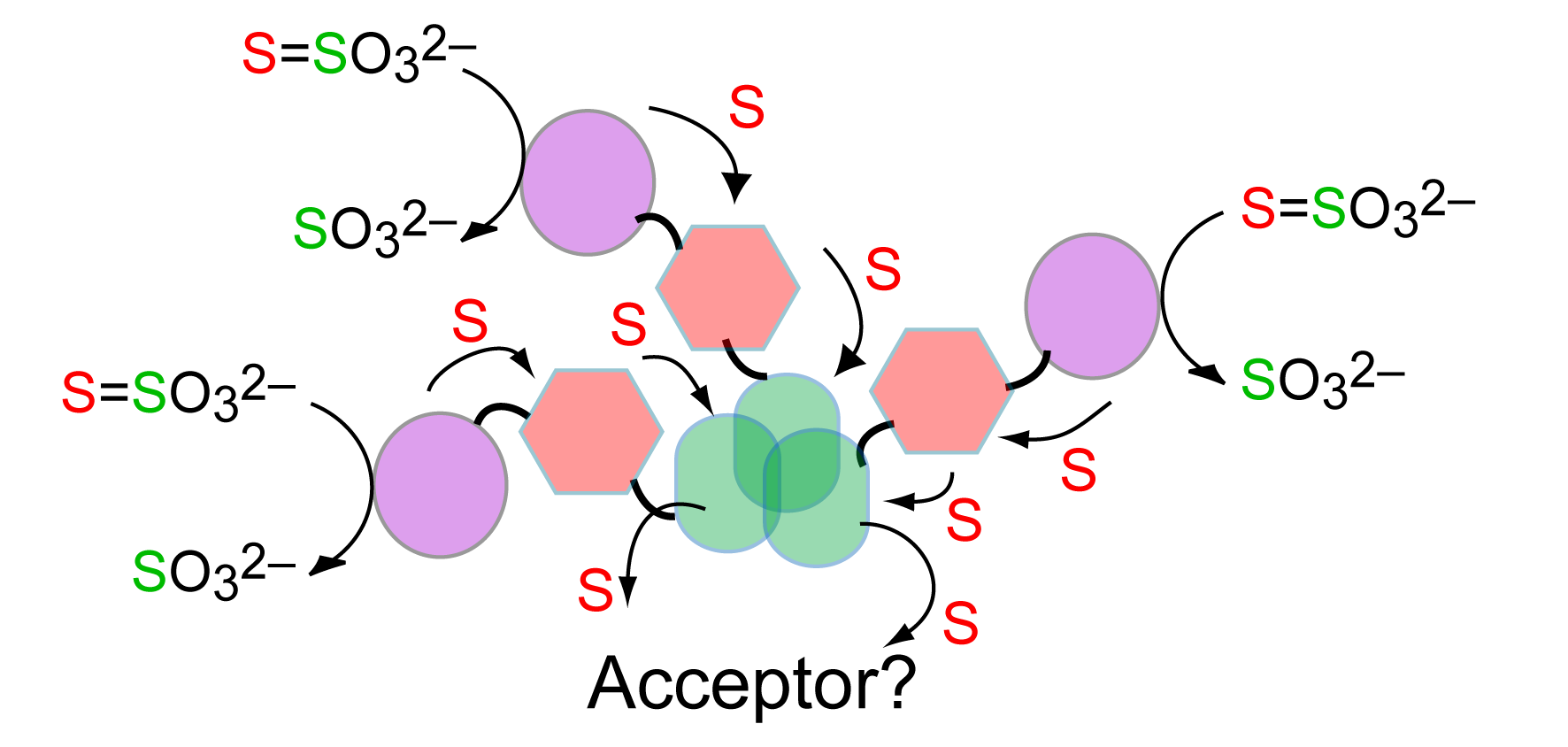 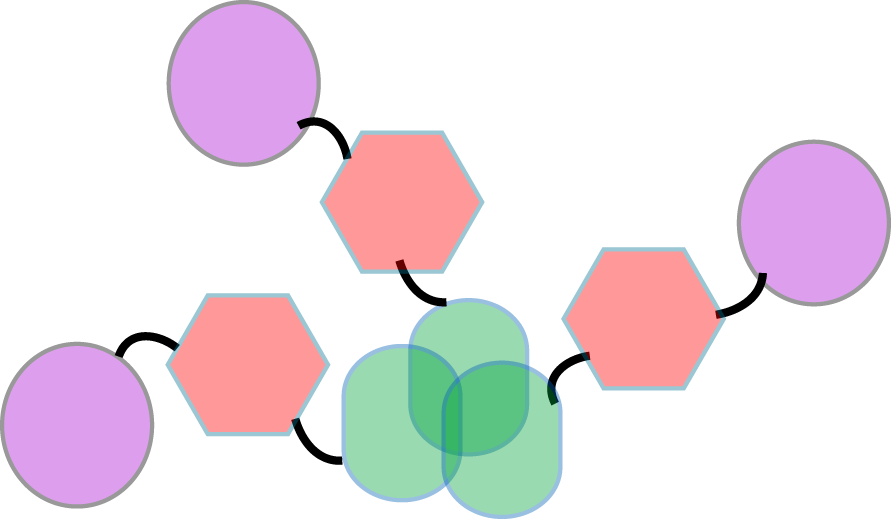 27
NWMN_0026.5 genetic neighborhood
Sulfite Export
TauE
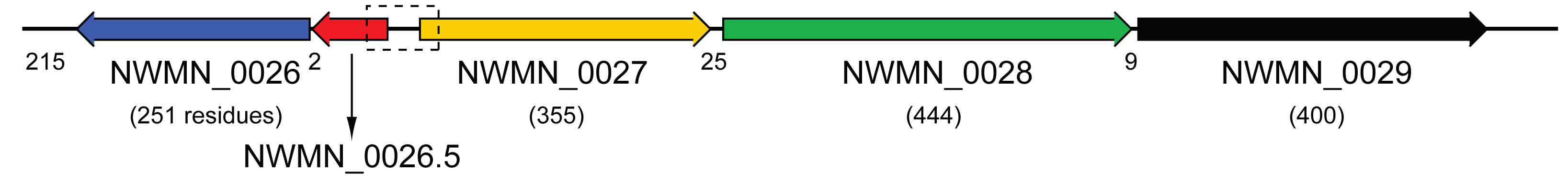 SO32- is toxic to S. aureus
Rhodanese
TusA
DsrE
Sulfur Transfer
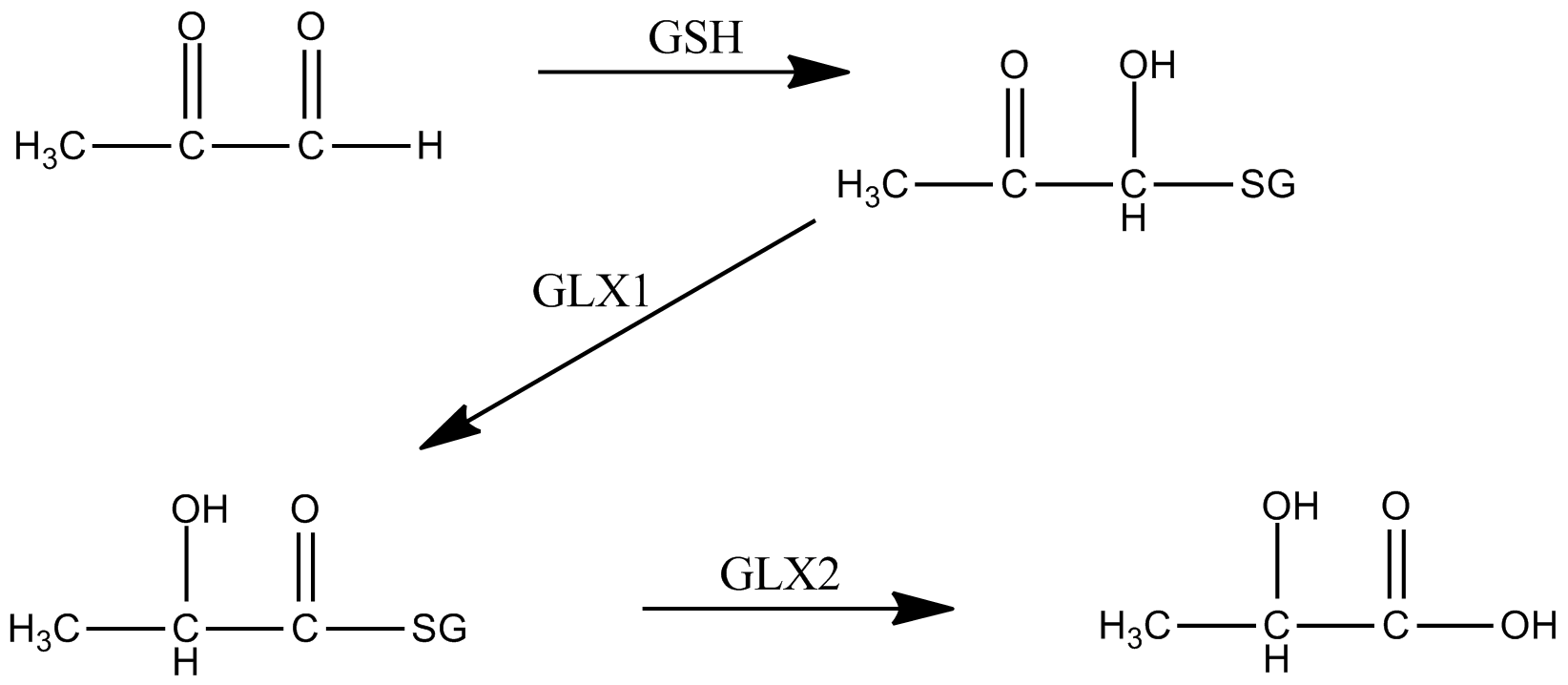 GloB
Rhodanese
Glyoxylase II
Involved in detoxificaion of several cytotoxic  2-oxo-aldehydes
Traditionally mechanism uses of glutathione
28
NWMN_0026.5 genetic neighborhood
CsoR-like Sulfur Tranfer Regulator
Sulfite Export
TauE
CstA
CstC
CstR
CstB
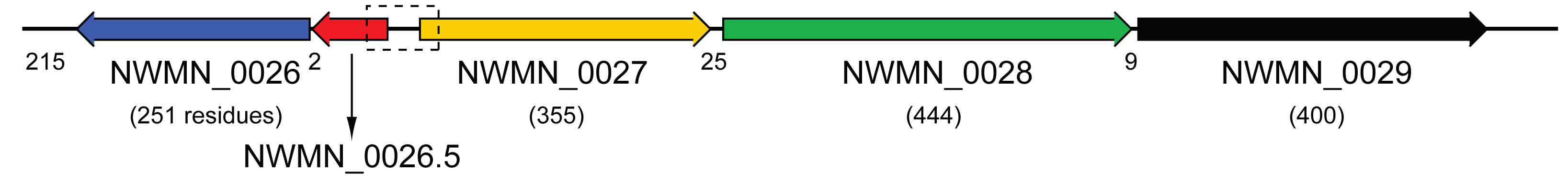 SO32- is toxic to S. aureus
Predicted quinone-binding FAD-containing enzyme 
Qox + S2-  S˚ + Qred ?
Rhodanese
TusA
DsrE
Sulfur Transfer
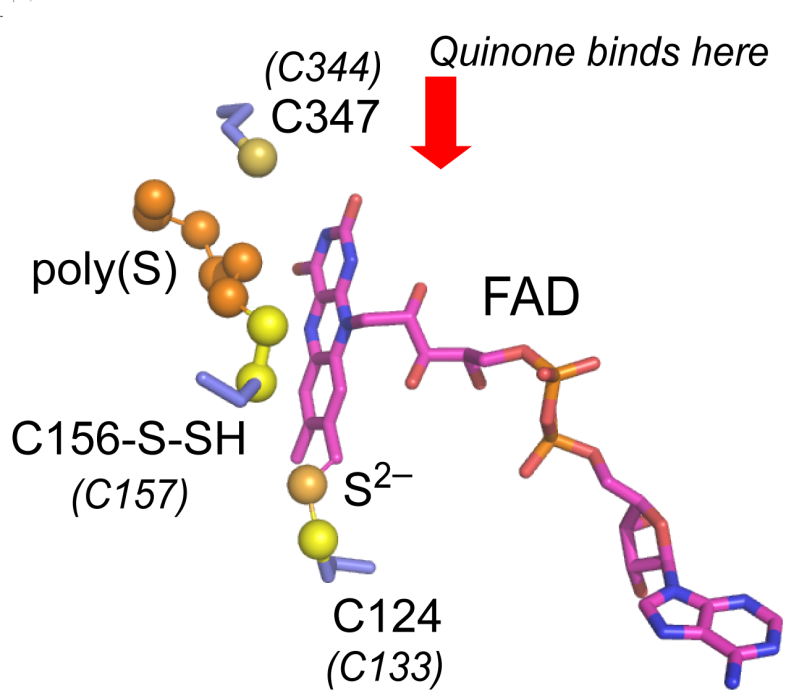 GloB
Rhodanese
Glyoxylase
29
Reaction with sulfite results in a cysteine modification
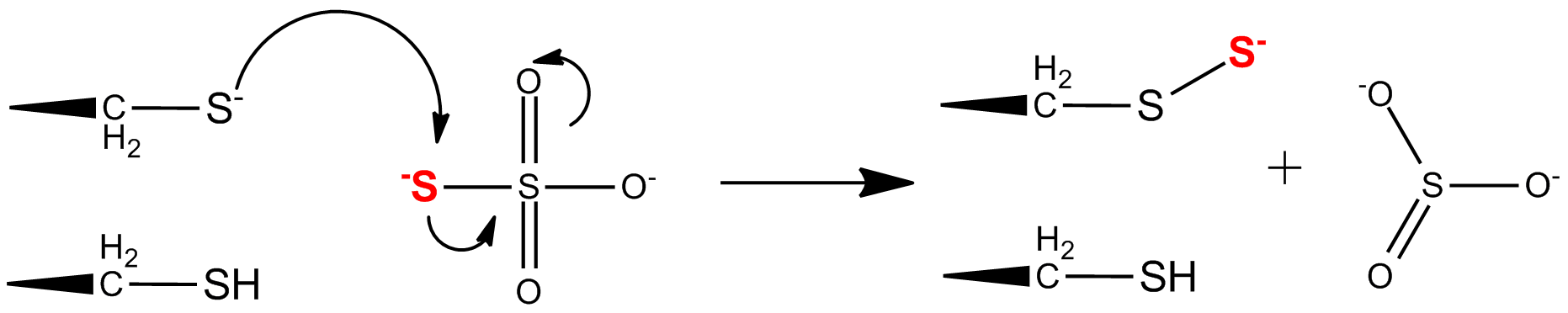 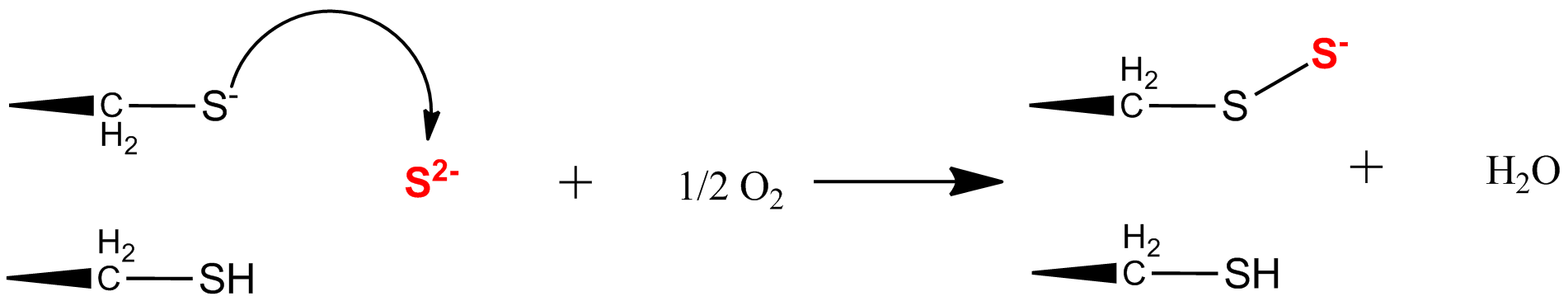 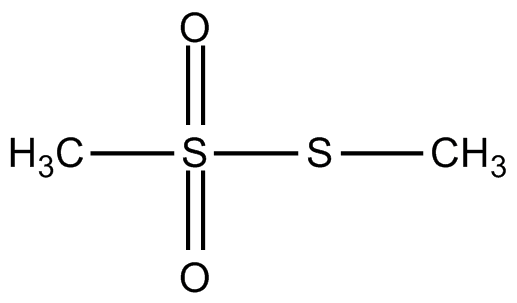 30
Reaction with sulfite results in a cysteine modification
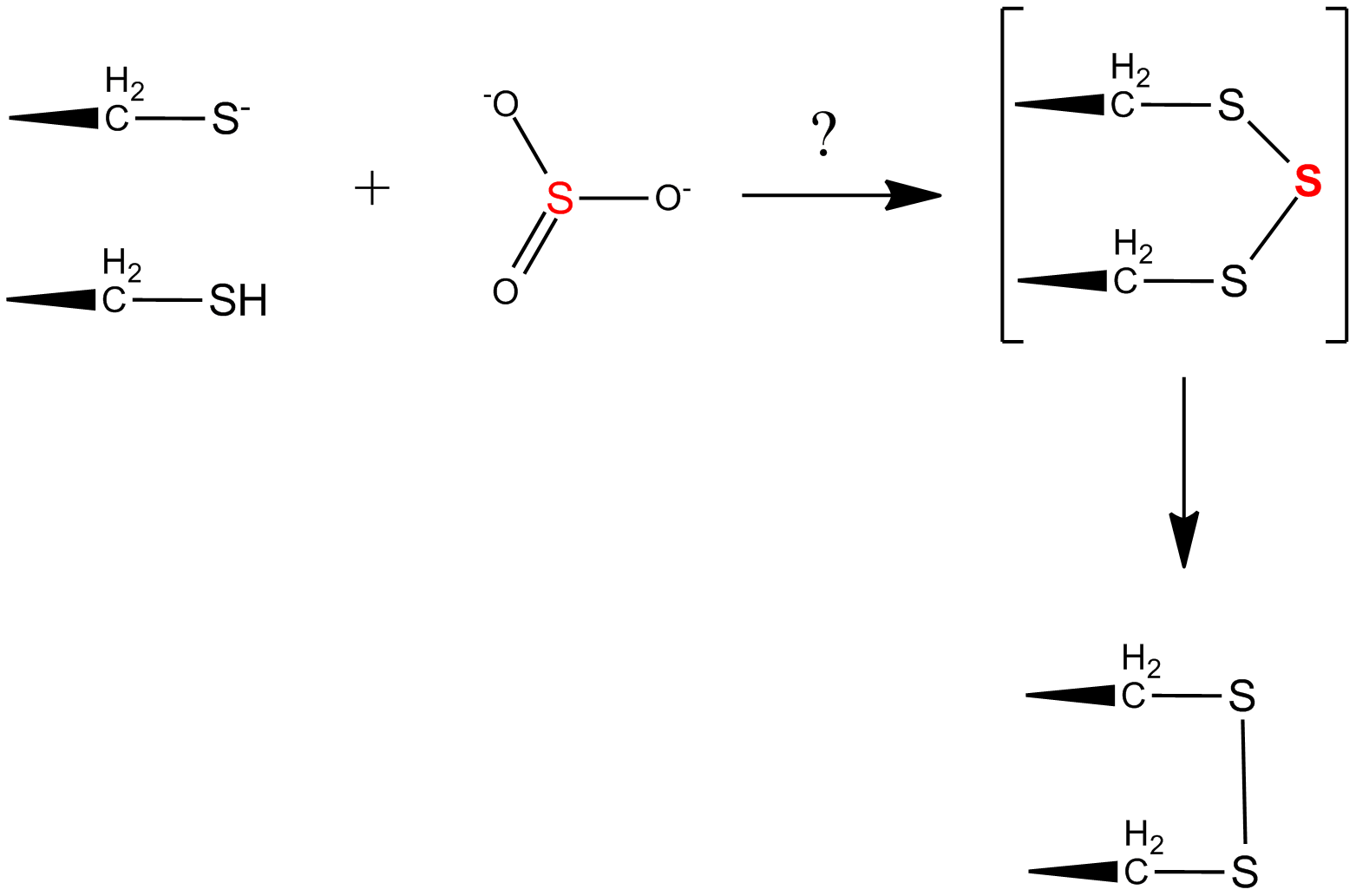 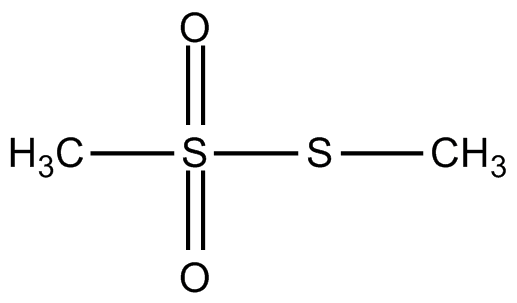 31
Reaction with sulfite results in a cysteine modification
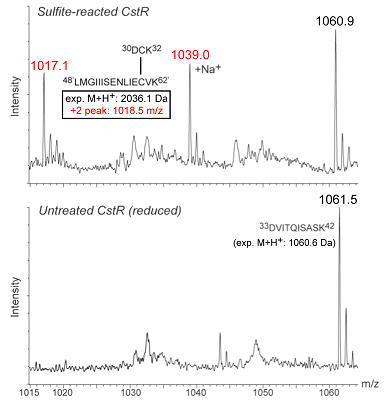 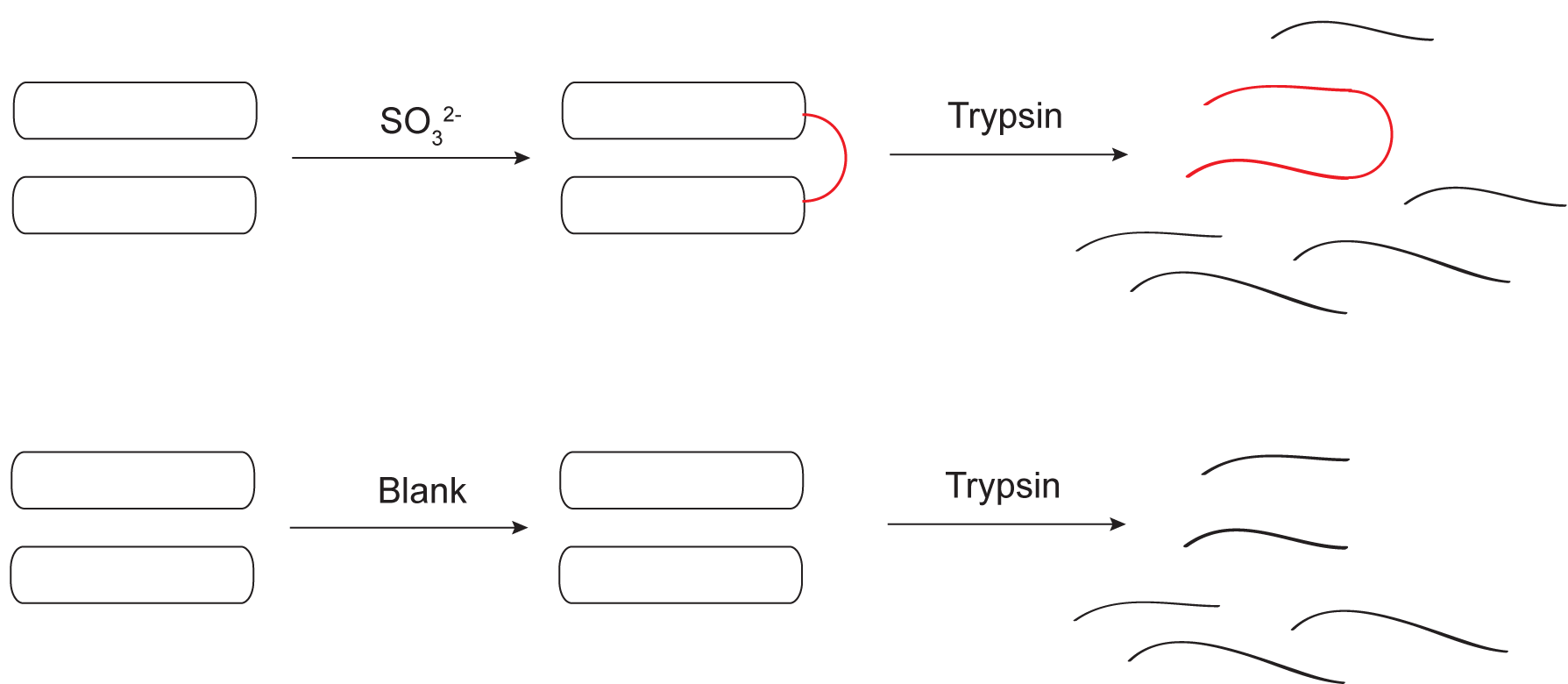 32
Modified CstR is DNA-binding incompetent
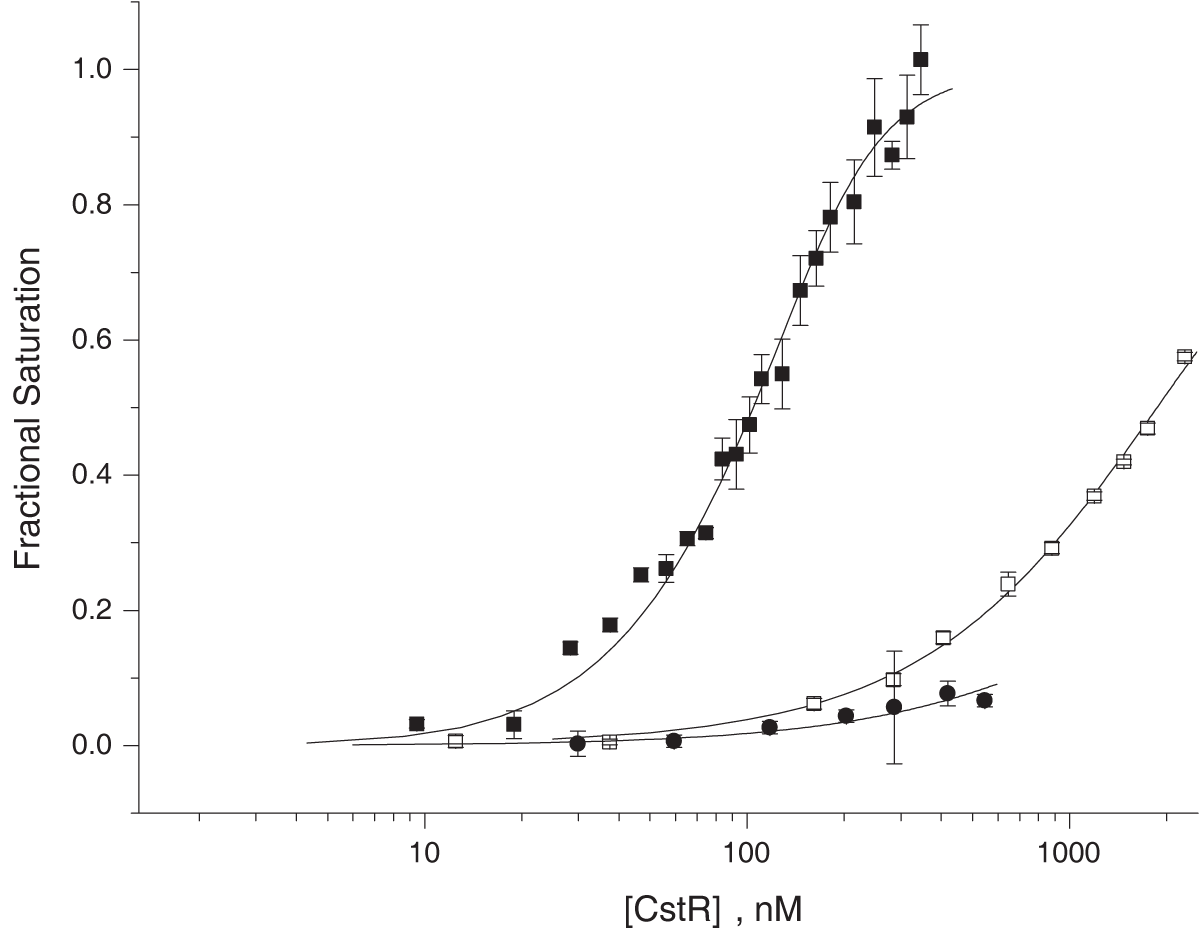 Untreated
Modifying the cysteine residues on CstR by methylpersulfide formation or oxidation results in dramatically reduced DNA binding affinity
Sulfite Treated
MMTS Treated
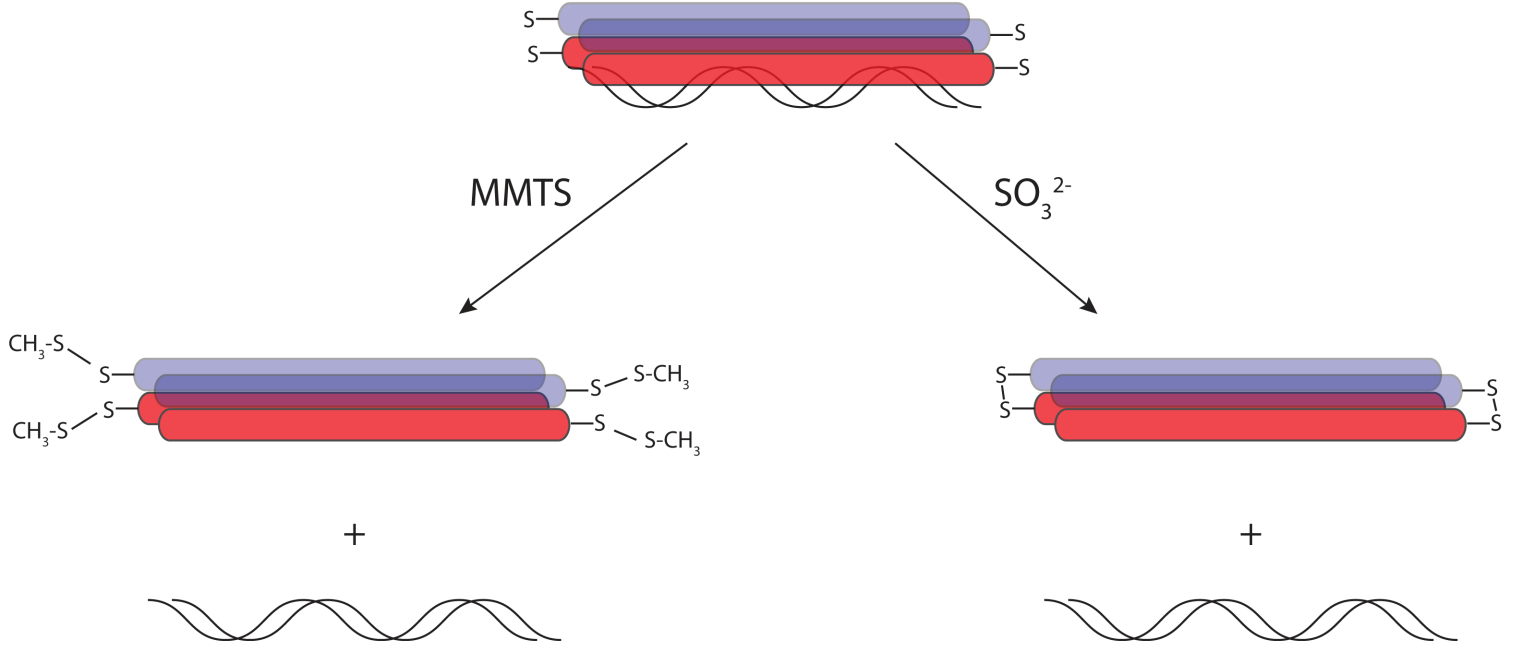 33
Biological Implications
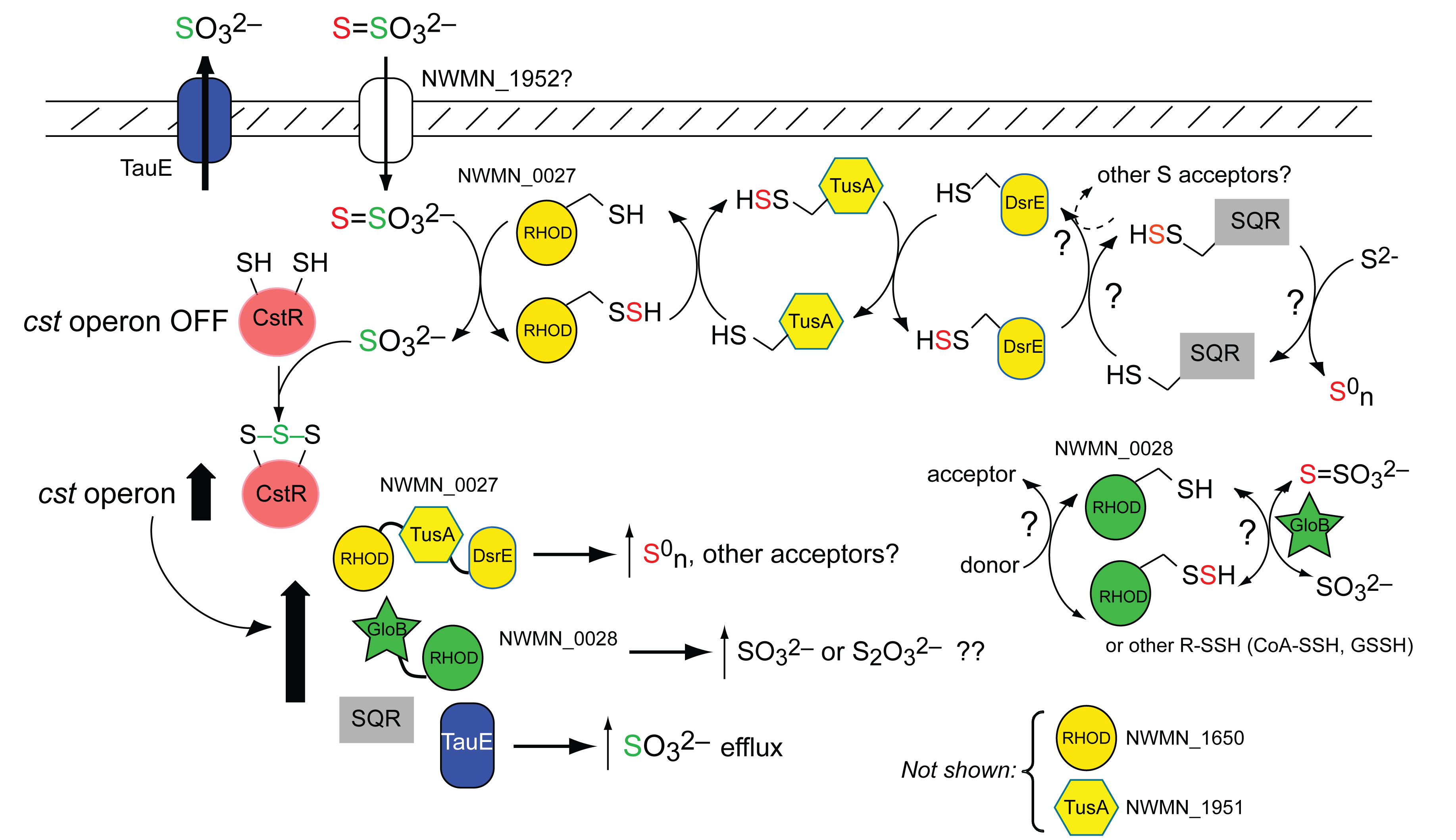 34
S. aureus sulfur assimilation pathways
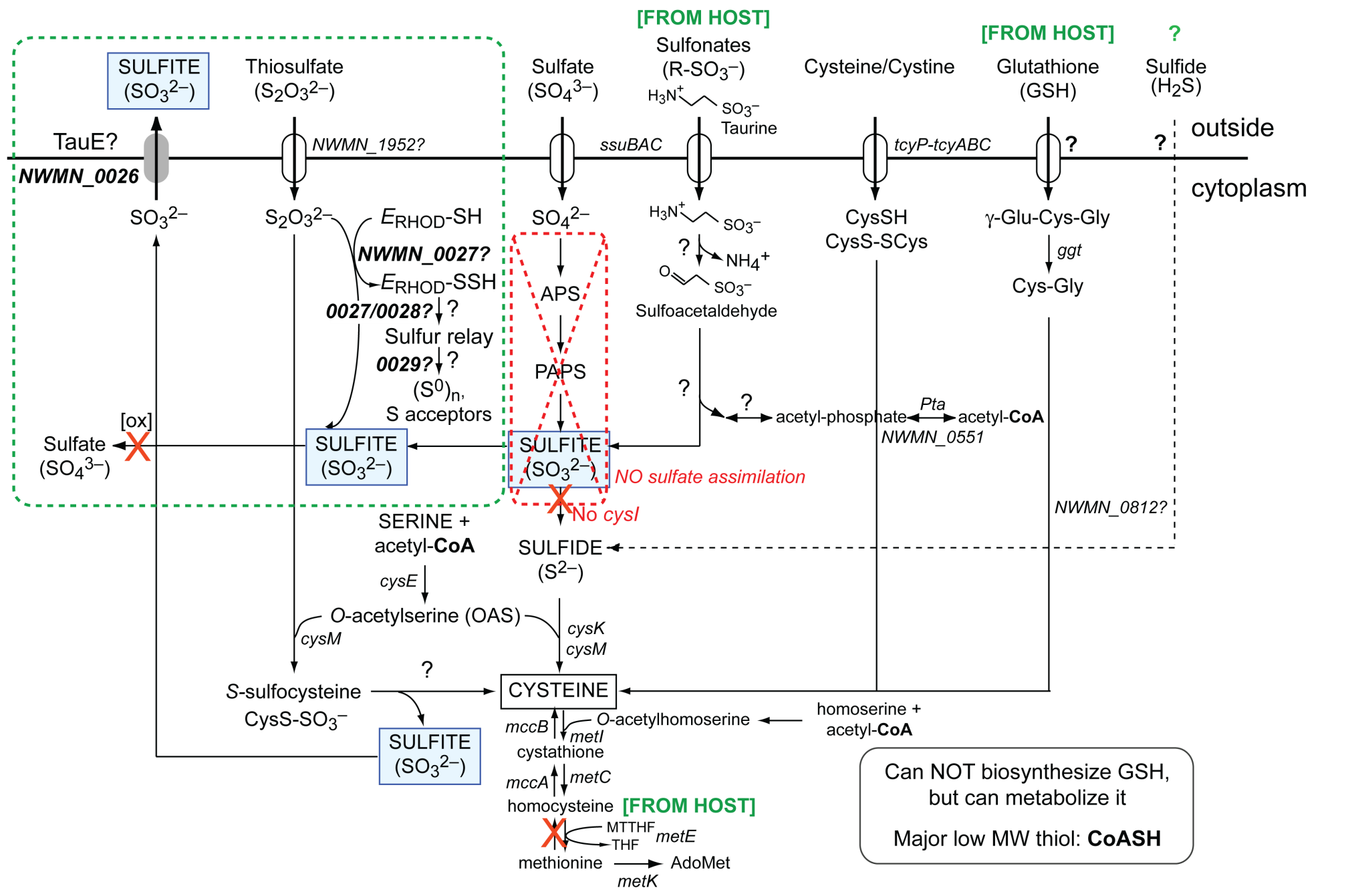 35
Acknowledgements
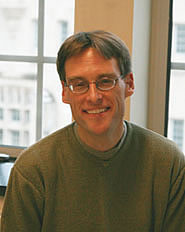 Indiana University
David Giedroc
Zhen Ma
Justin Leubke
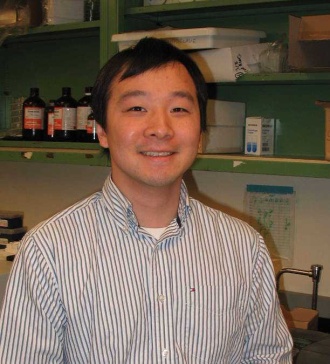 Vanderbilt
Eric Skaar
Thomas Kehl-Fie
Keith Adams
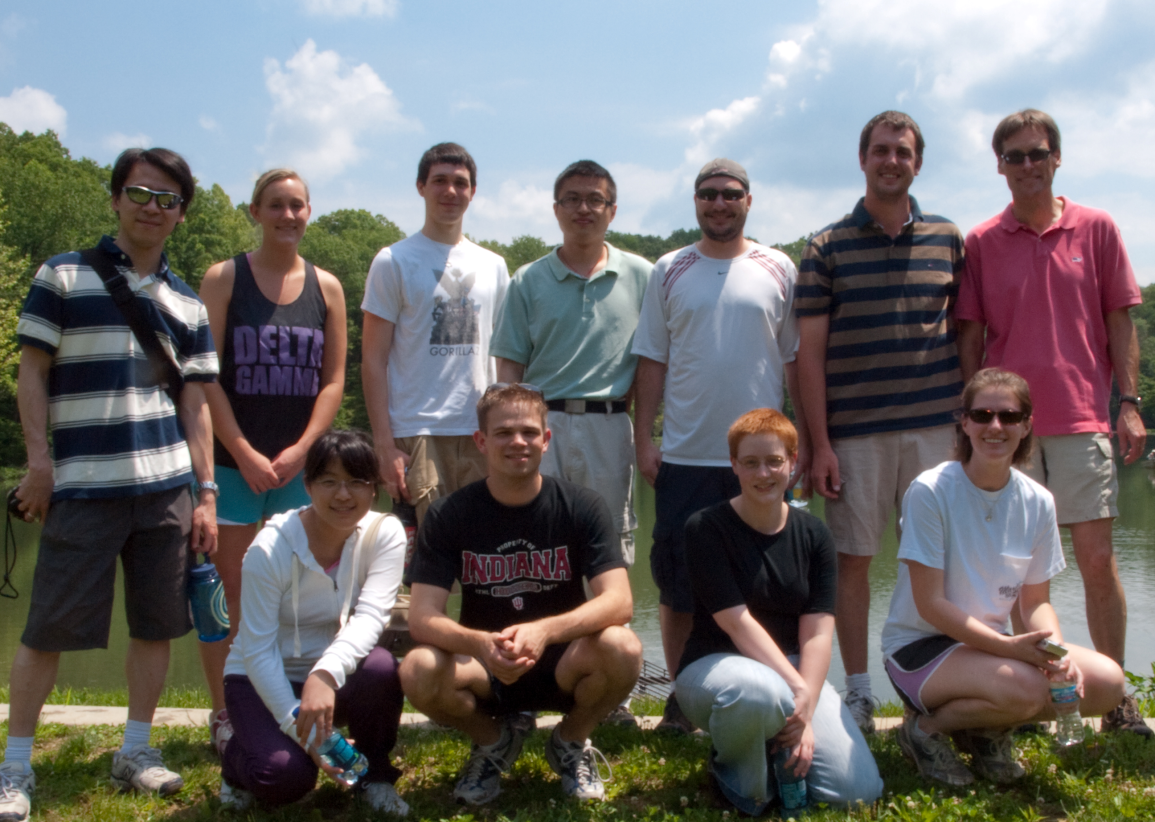 University of Georgia
Robert Scott
Darin Cowart
36